Роли молодого педагога в сельской школе
Конкурсное задание «Методический семинар»
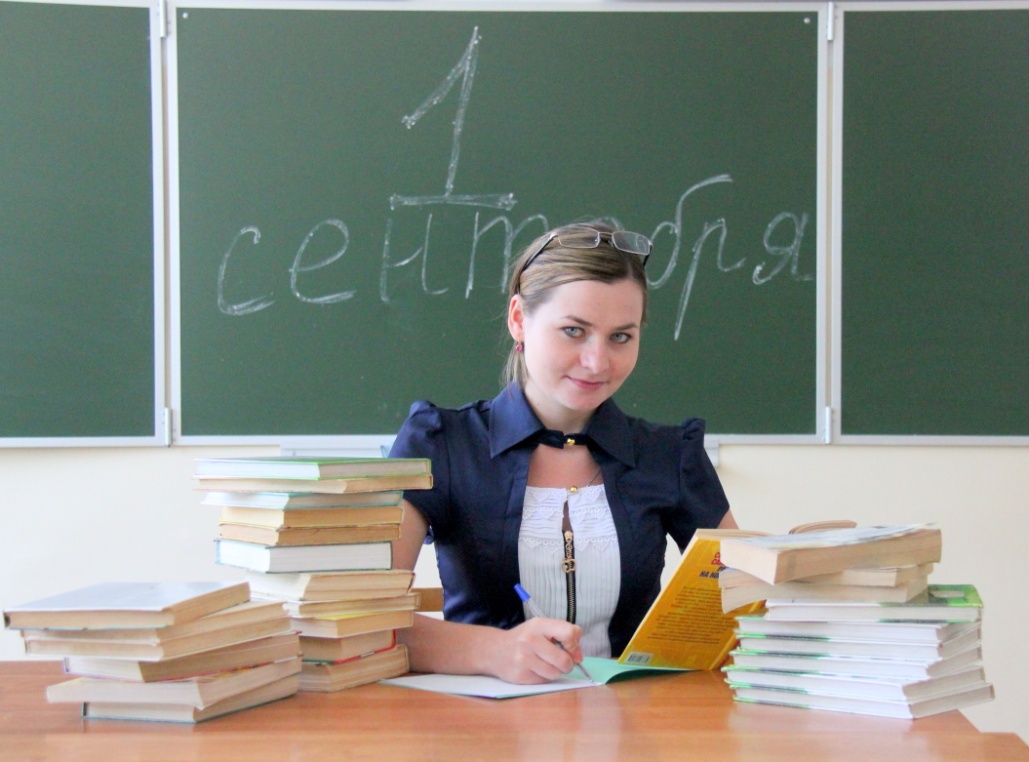 Никулина О.М.,
учитель русского языка и литературы
Ивановского филиала МБОУ Сатинской СОШ
Тамбовская область
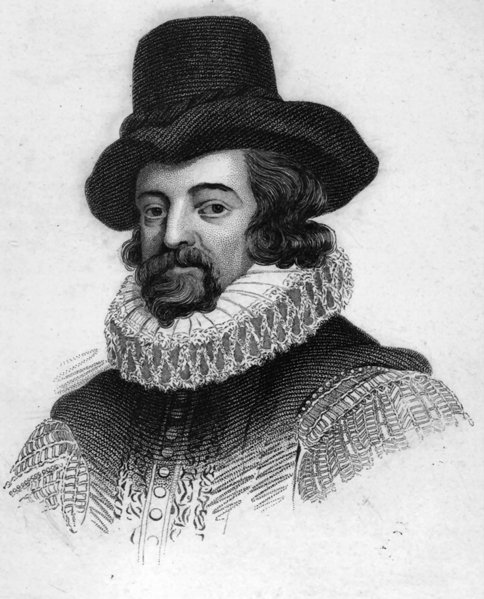 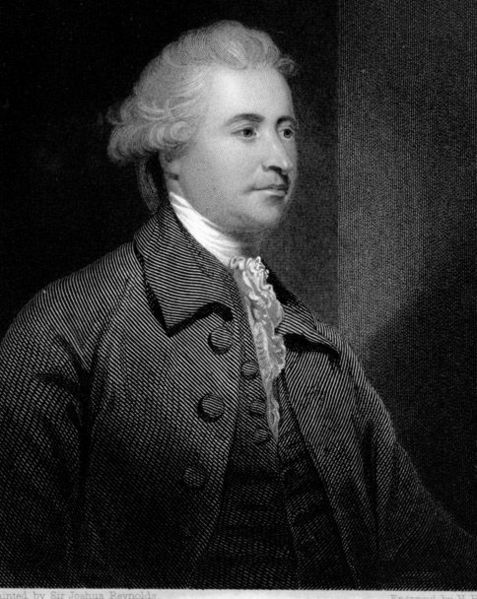 1561 – 1626 гг.
1729 – 1797 гг.
Начавший уверенно кончит сомнениями; тот же, кто начинает свой путь в сомнениях, закончит его в уверенности.

Ф. Бэкон,
английский философ, историк, политический деятель
Нам нужно не избавляться от сомнений, а, напротив, учиться сомневаться.

 Эдмунд Берк,
английский политический деятель, публицист эпохи Просвещения
Трудности, с которыми сталкивается молодой педагог в сельской школе
Учитель
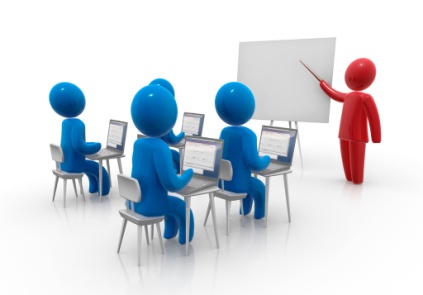 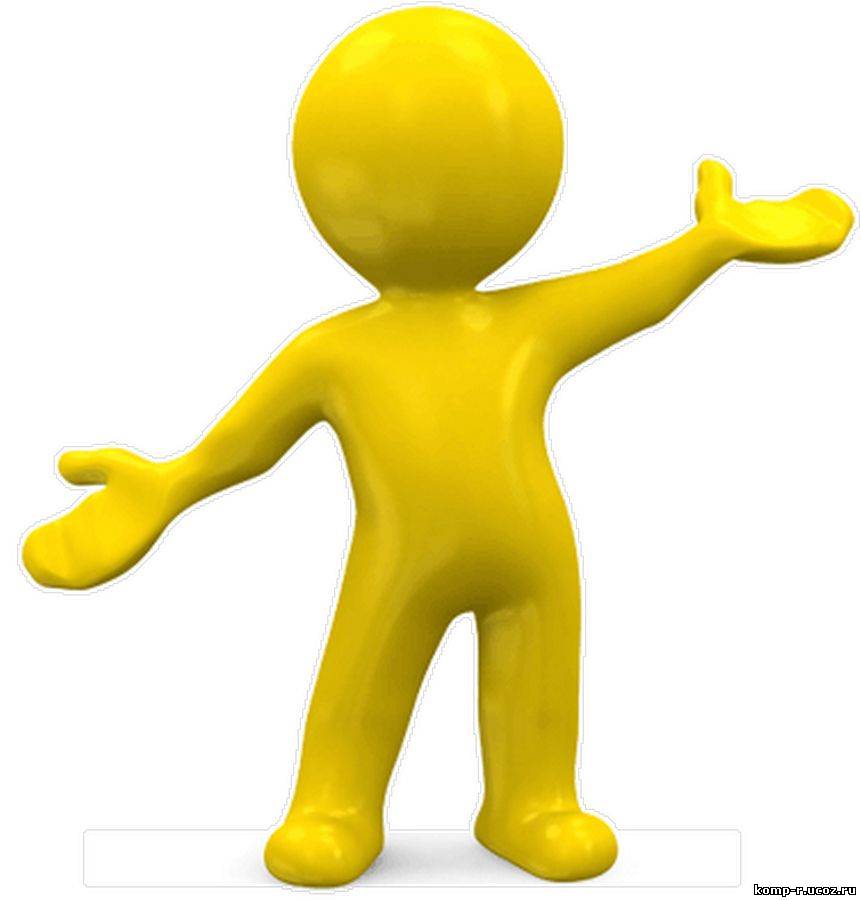 Ученик
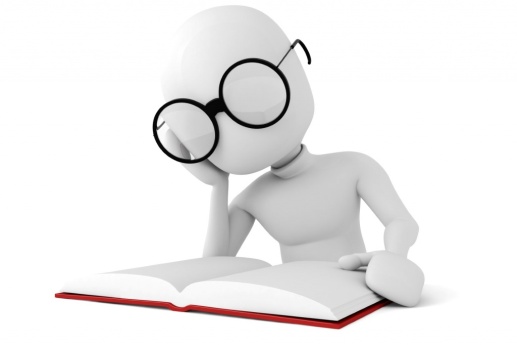 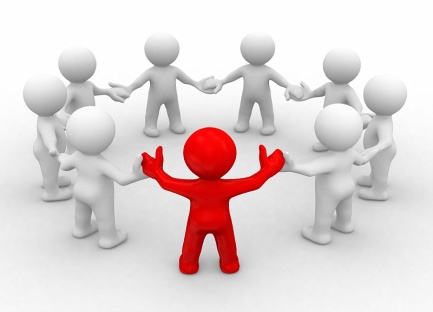 Роли молодого педагога
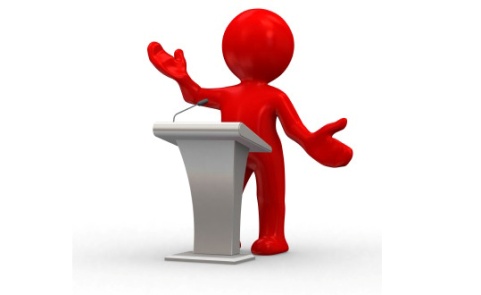 Классный руководитель
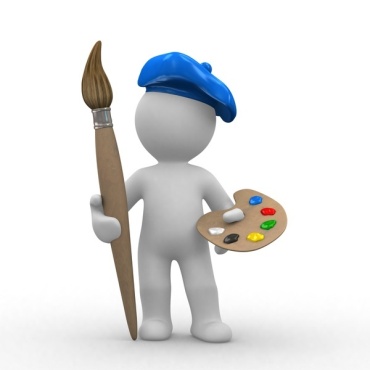 Активная личность
Педагог
дополнительного образования
Урок – основная форма работы
Некоторые из применяемых видов работы
с опорой на системно-деятельностный подход
Индивидуальные задания, в том числе тесты для подготовки к ГИА; использование кейсов
Привлечение к объяснению нового материала хорошо подготовленных учеников, просмотр и обсуждение видеофрагментов, самостоятельная работа
Групповая работа, применение интерактивного оборудования
В основе
традиционная структура комбинированного урока
Анализ проделанной работы обучающимися, рефлексия
Задания творческого характера,  индивидуальные задания (подготовка обучающихся к исследовательской деятельности)
Учитель – не единственный источник знаний для детей
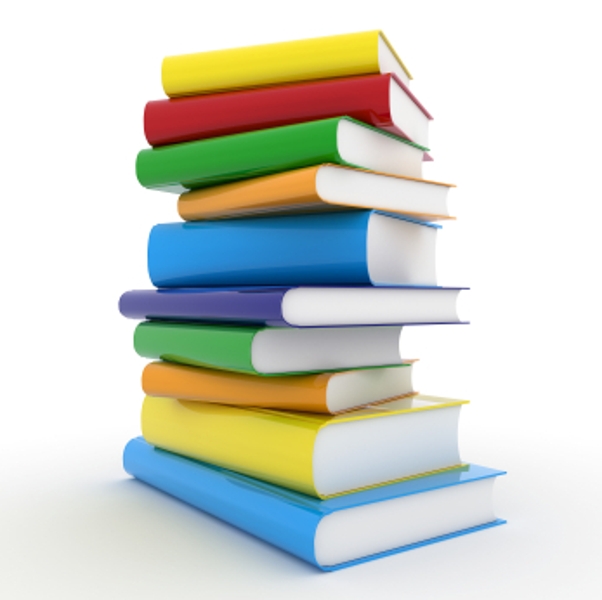 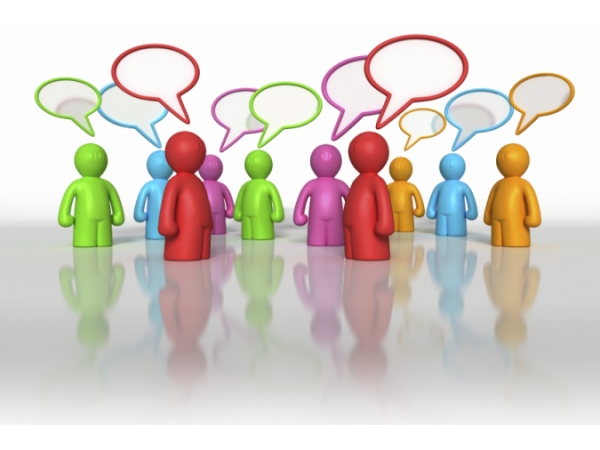 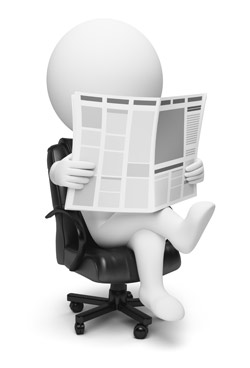 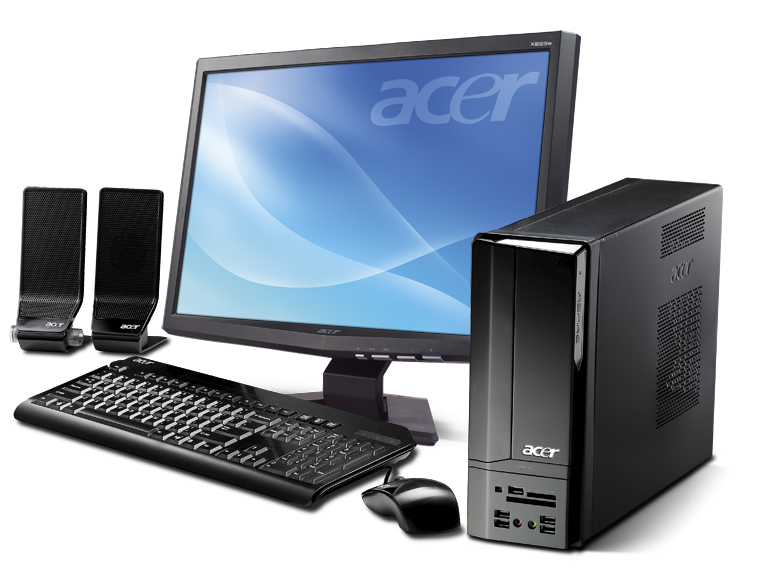 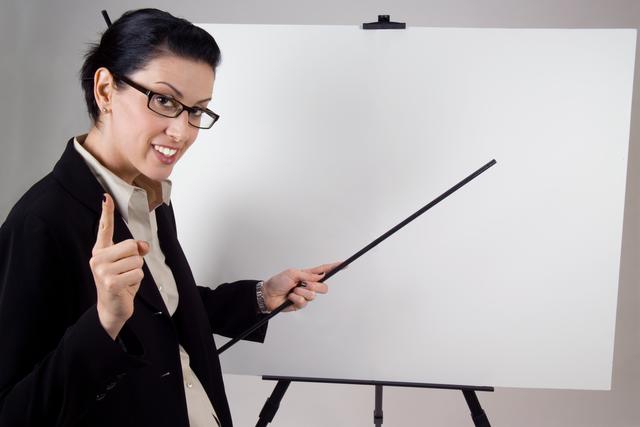 Учить сравнивать, анализировать, обобщать…
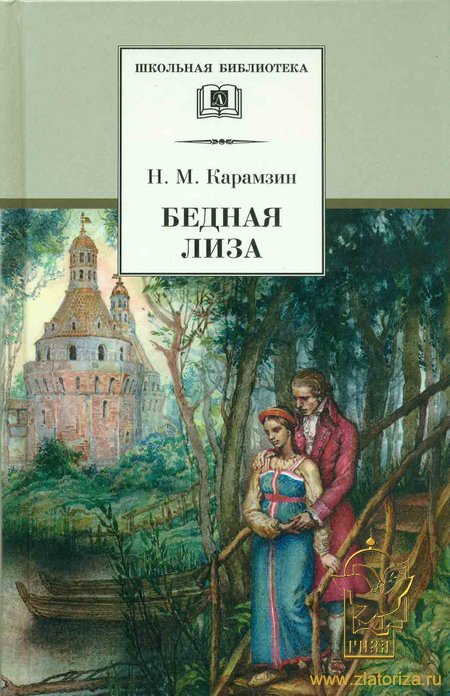 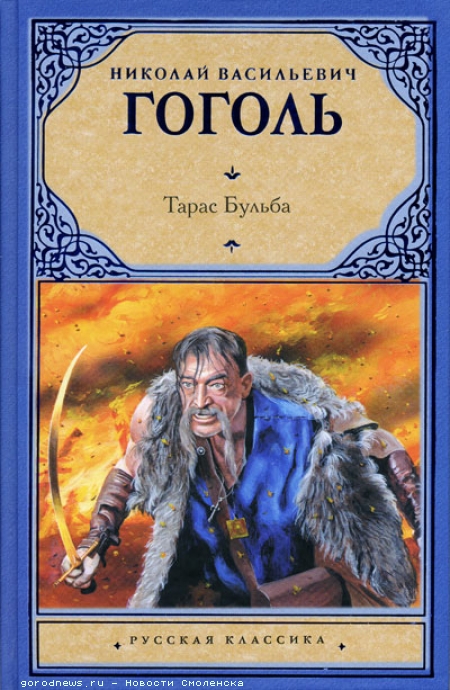 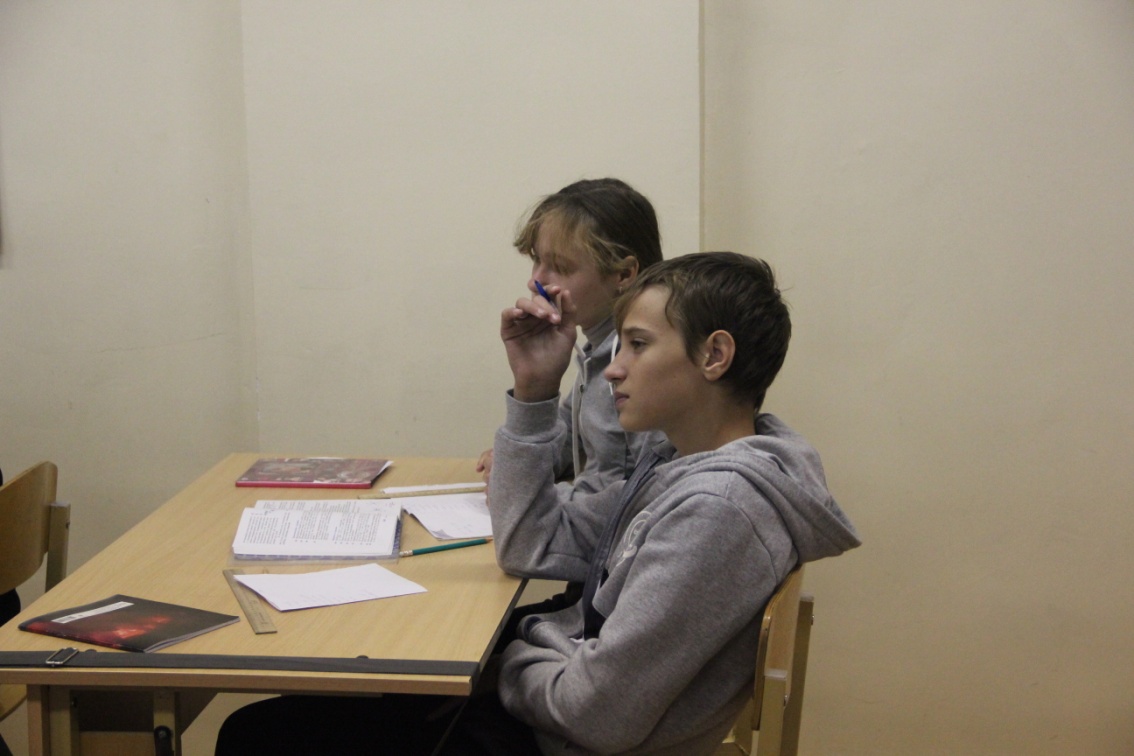 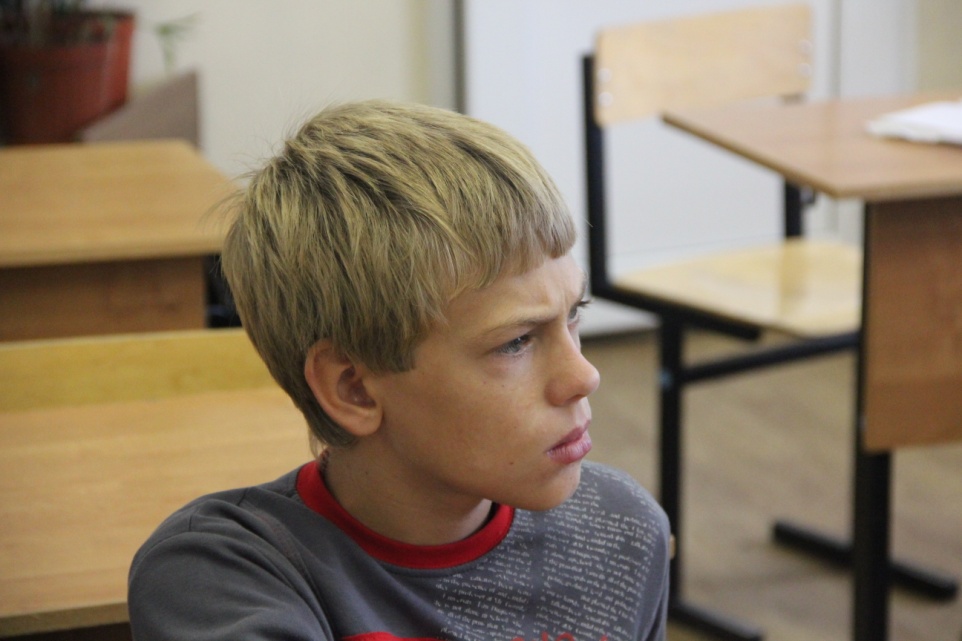 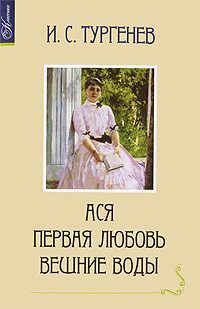 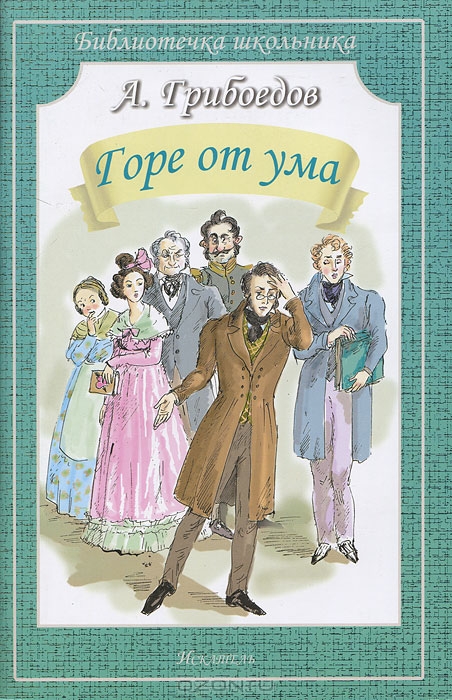 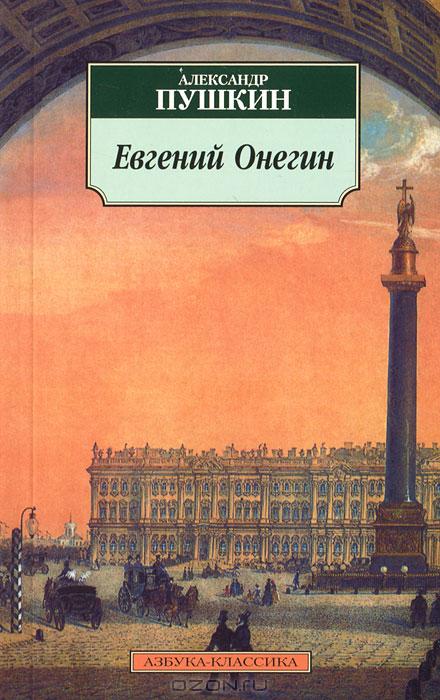 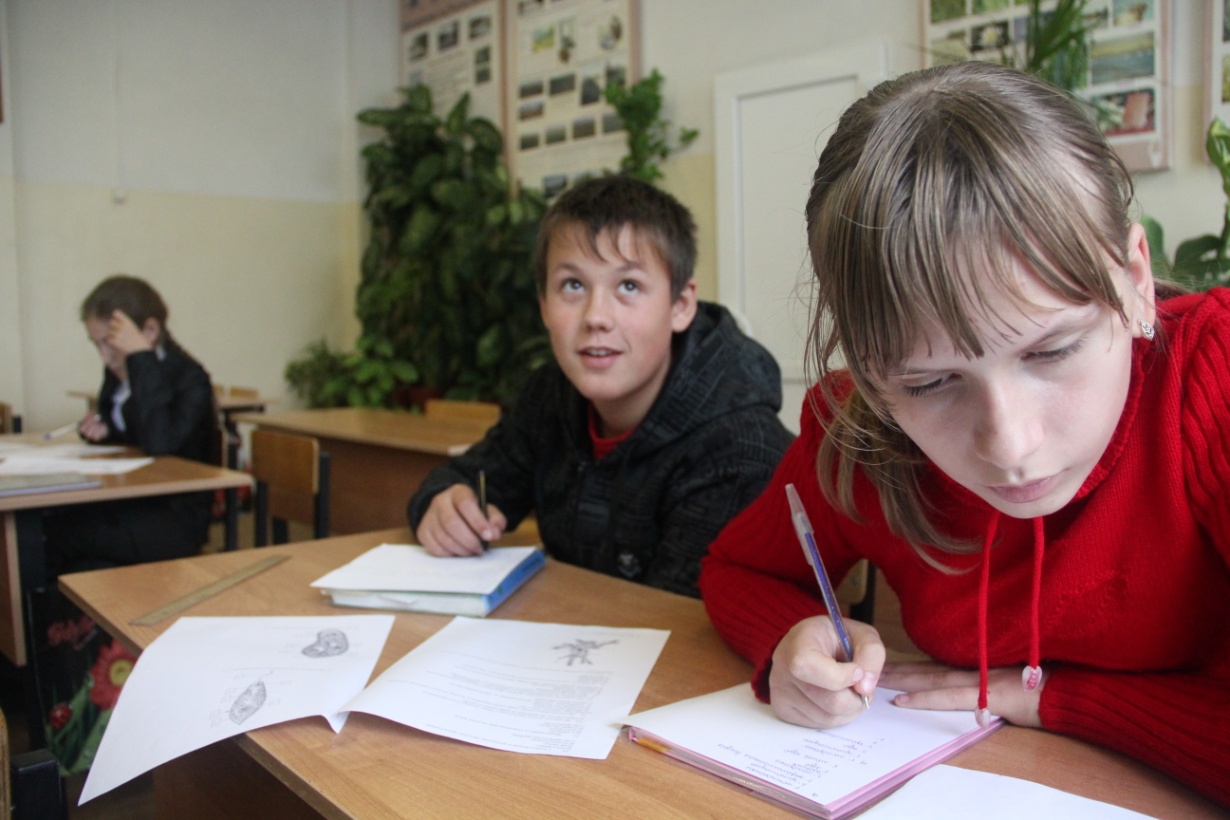 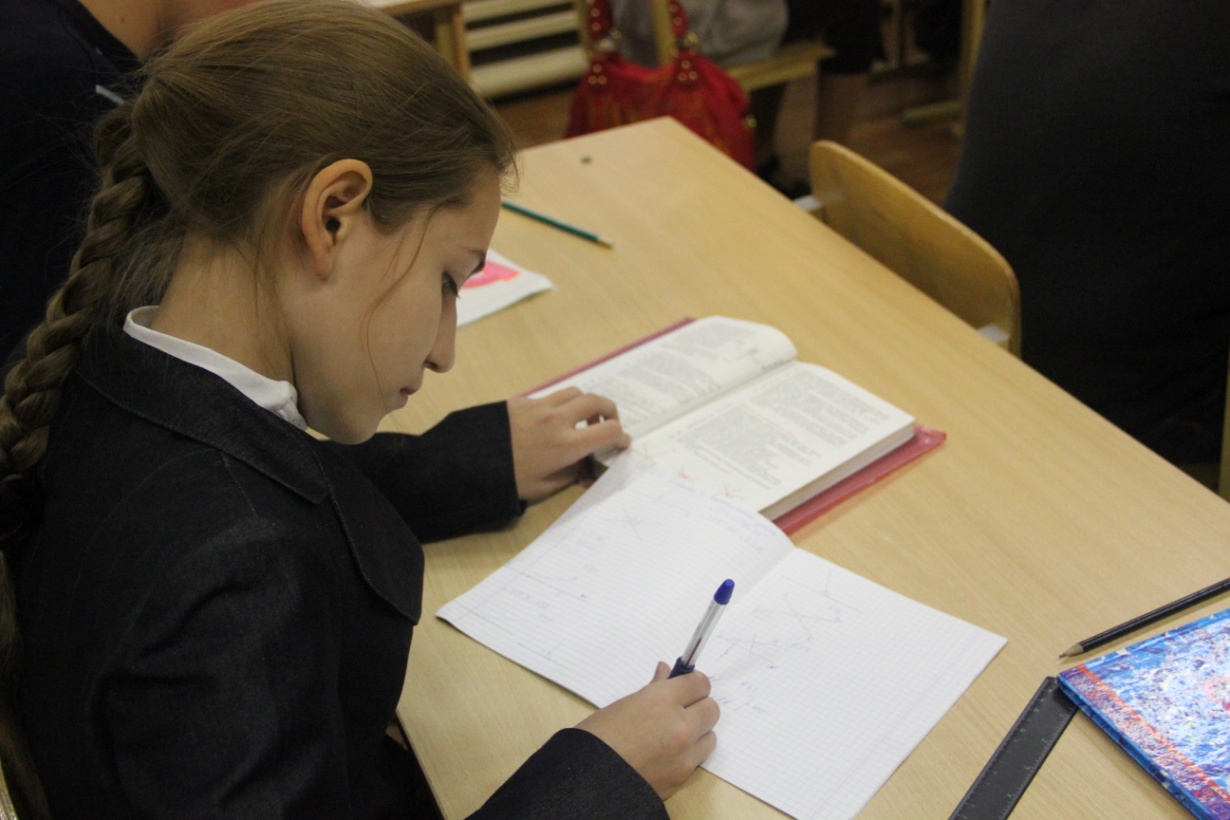 Учитель = наставник, помощник, друг
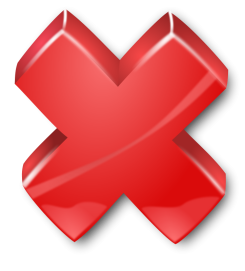 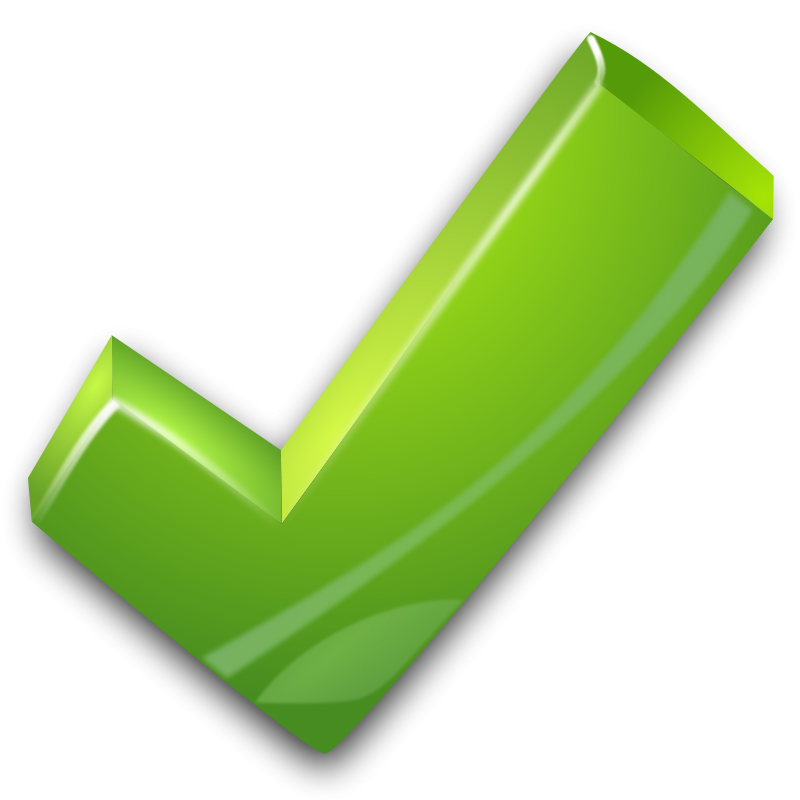 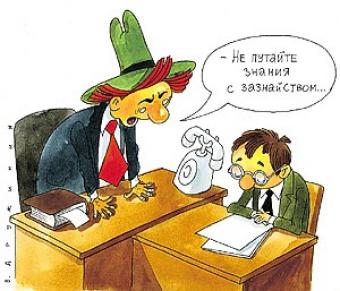 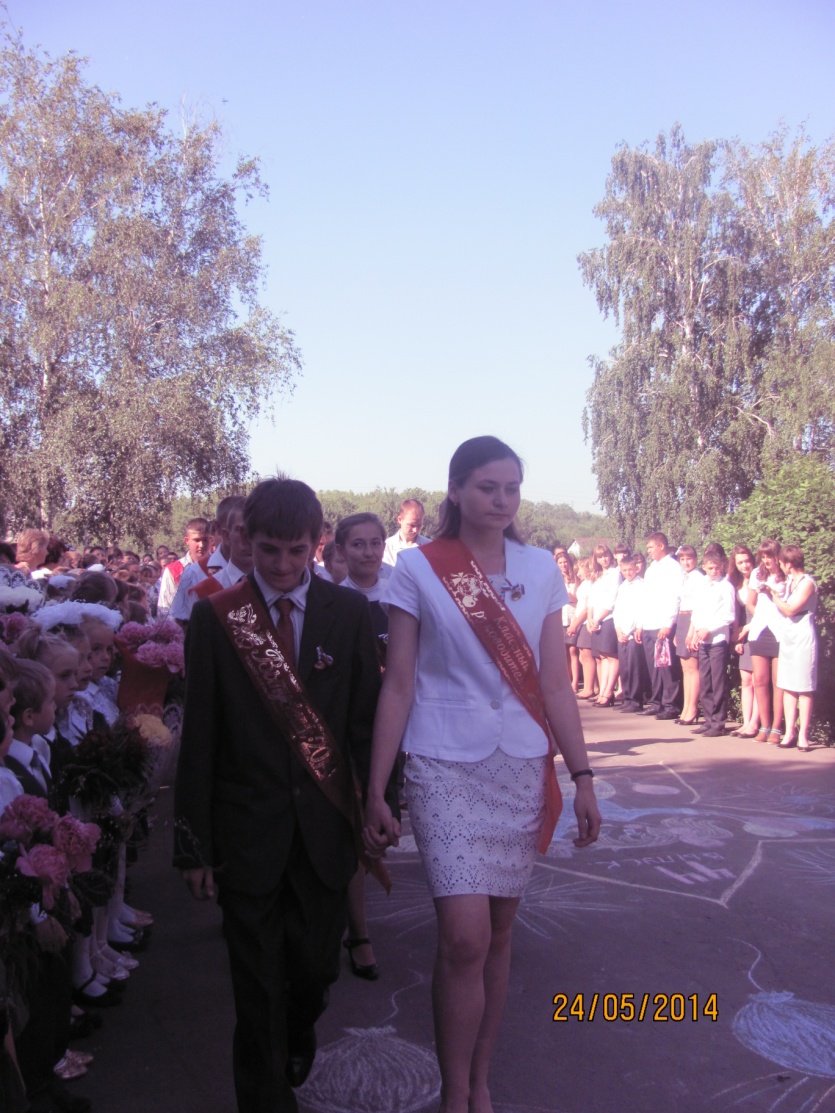 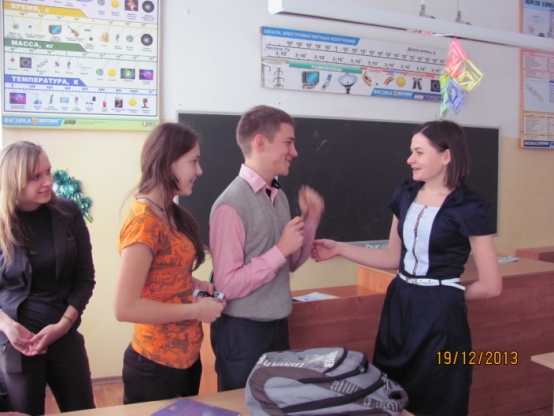 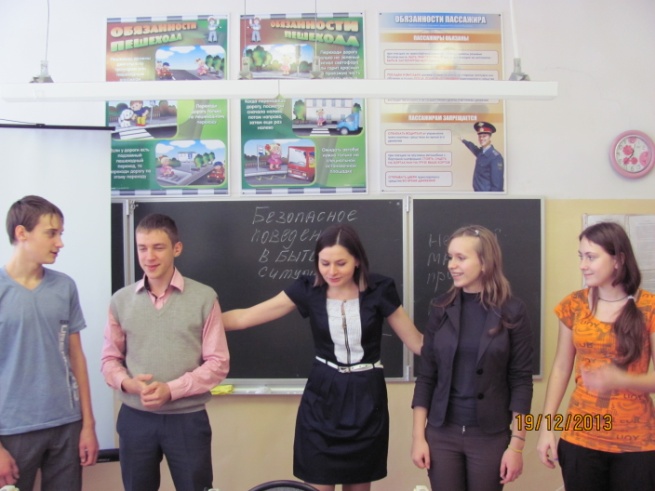 Применение электронных средств обучения на уроках
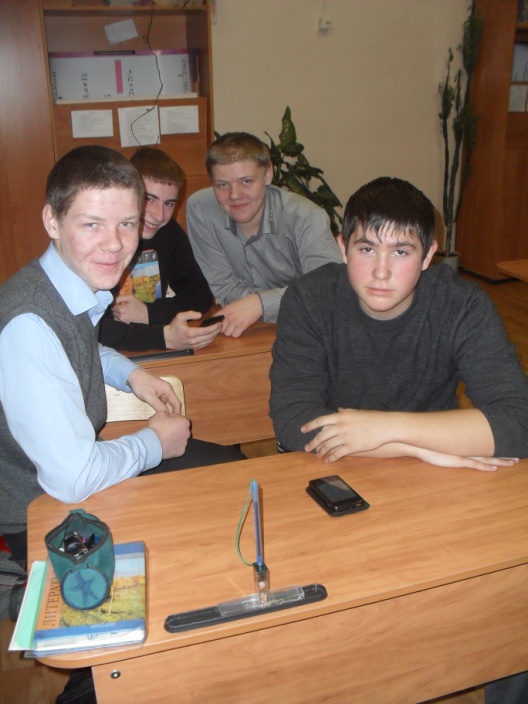 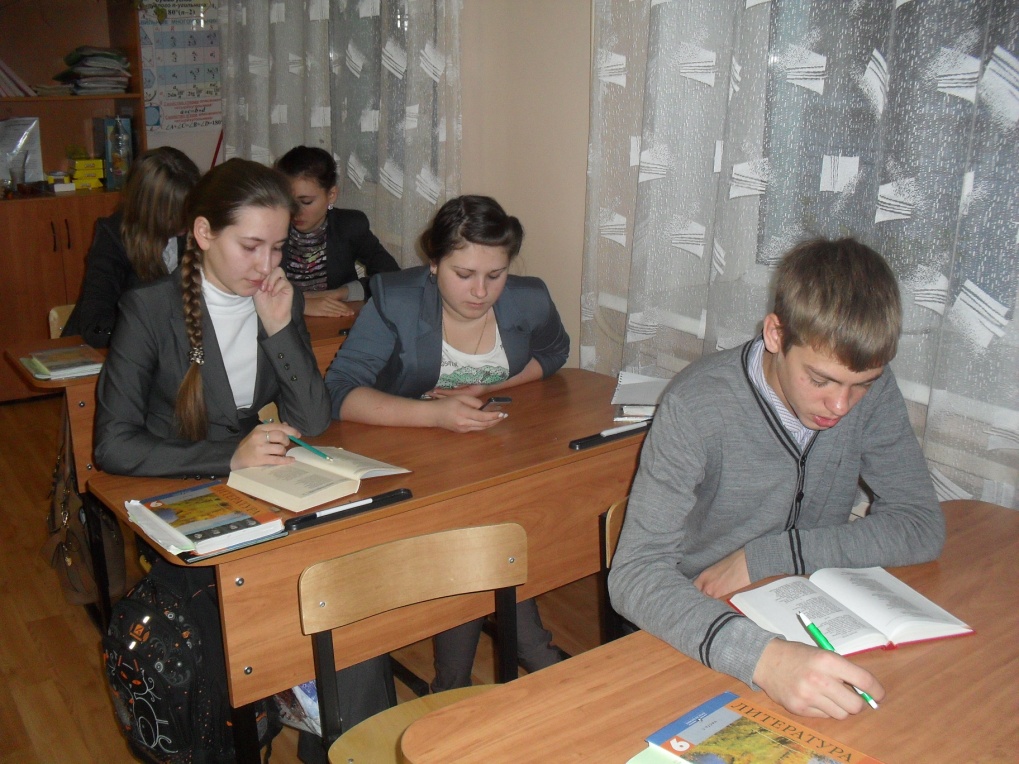 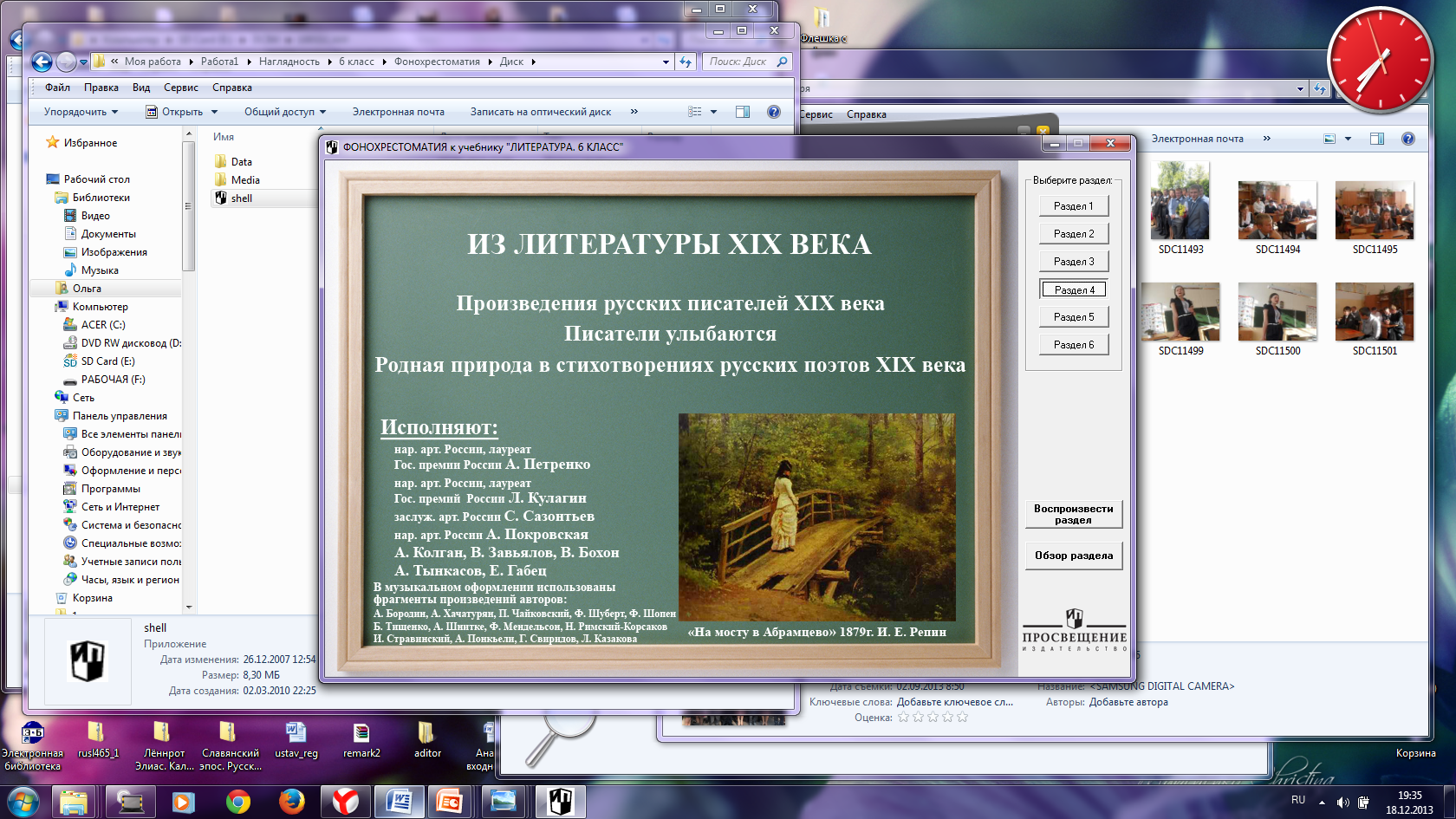 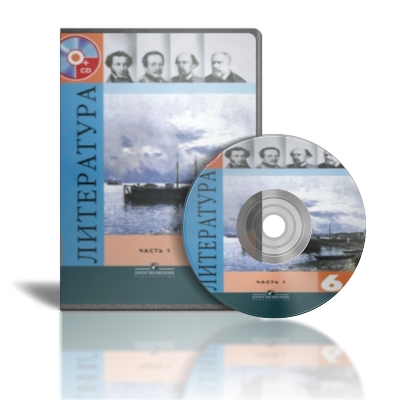 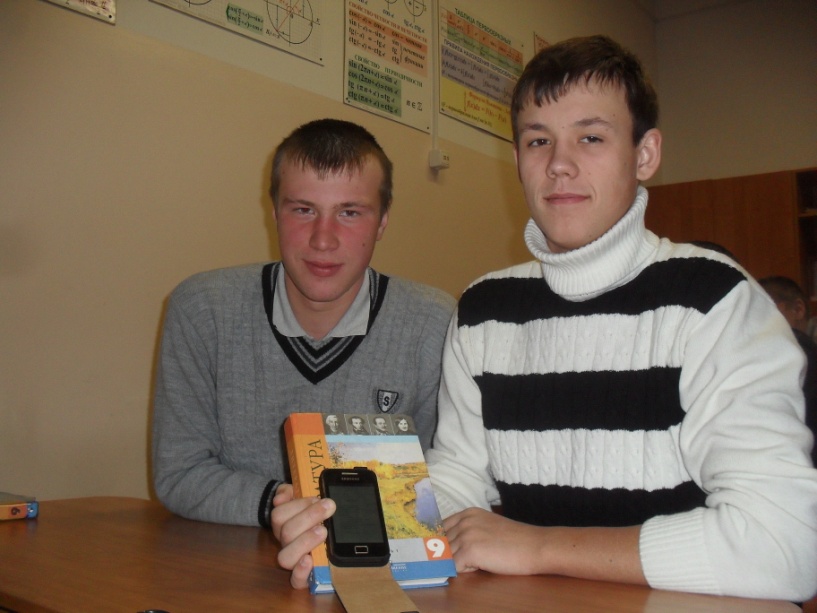 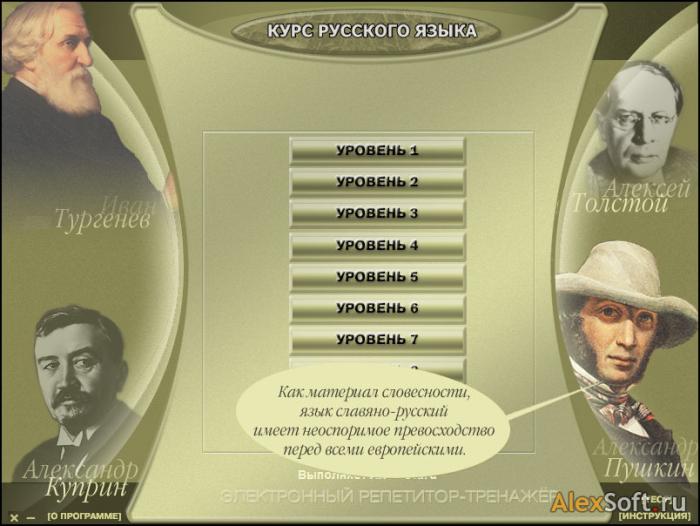 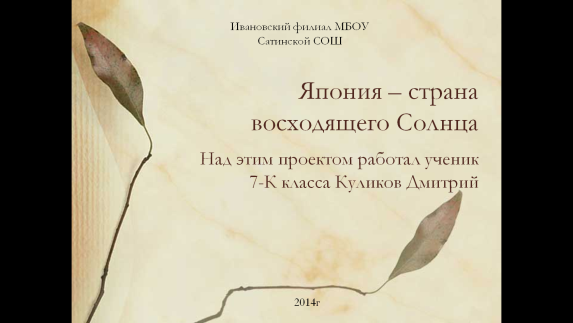 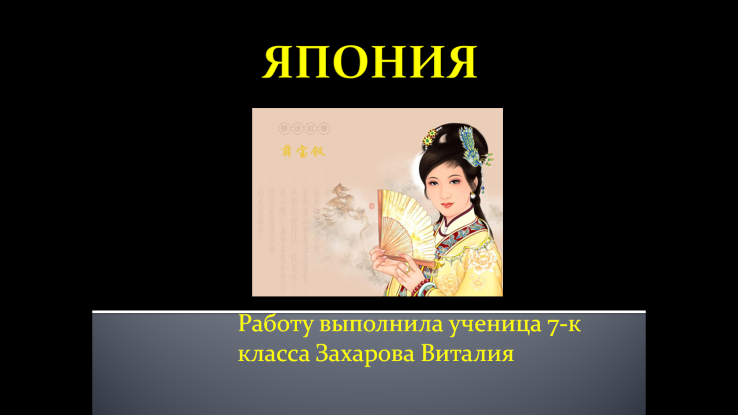 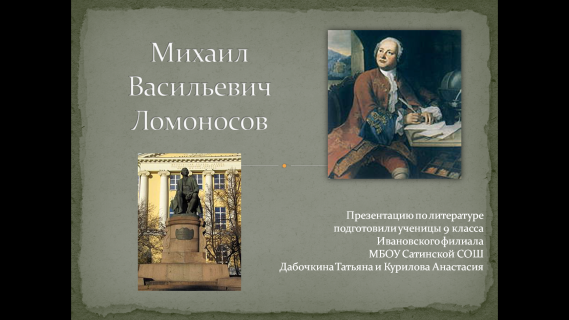 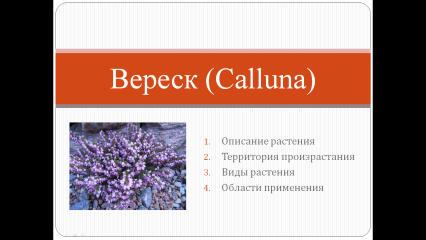 Развитие творческих способностей
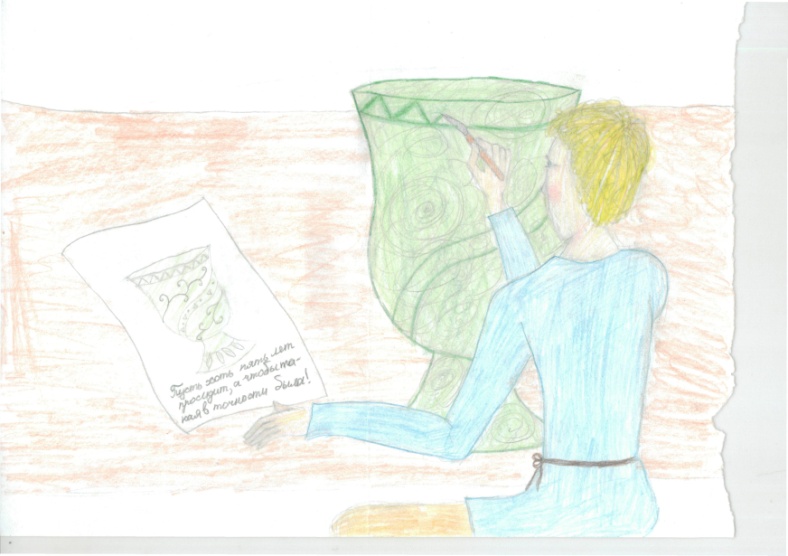 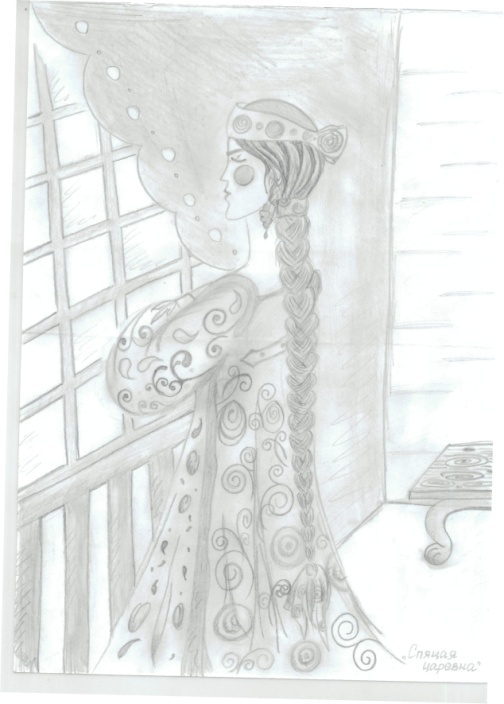 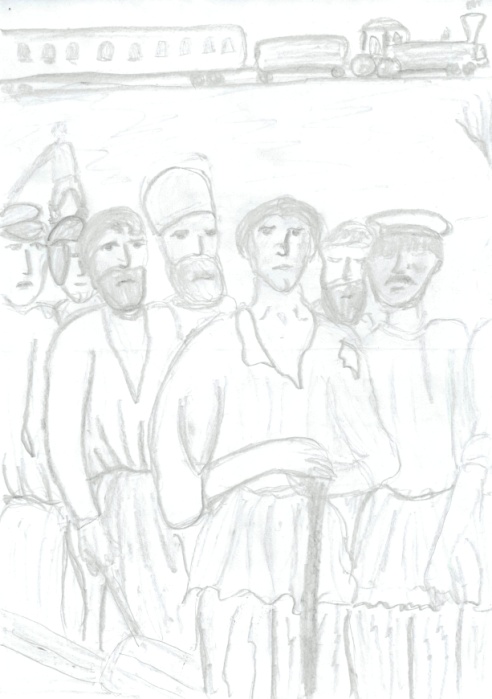 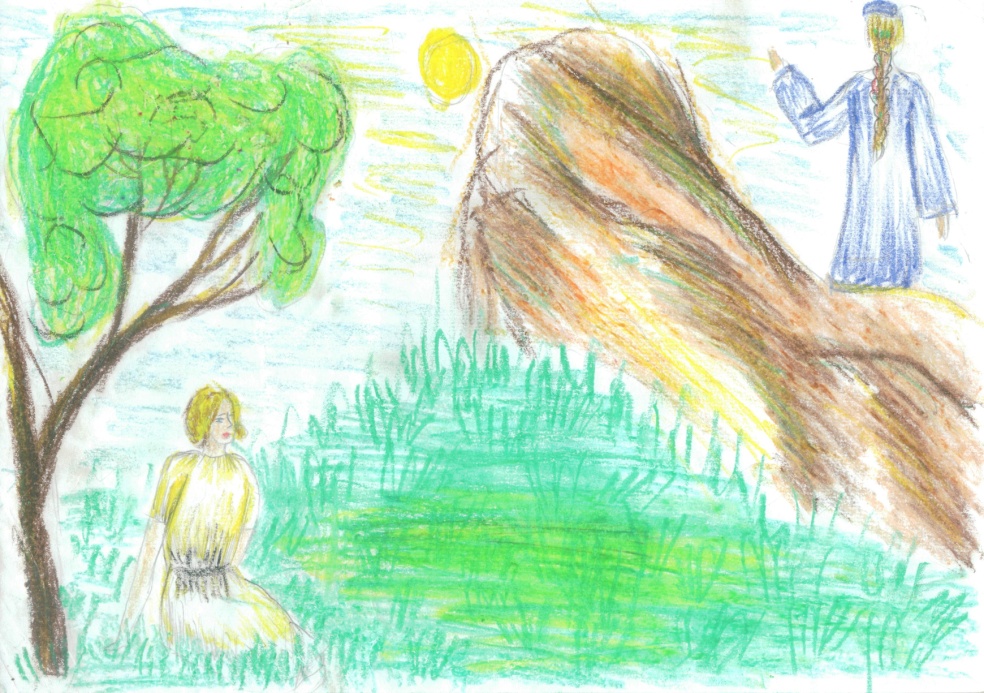 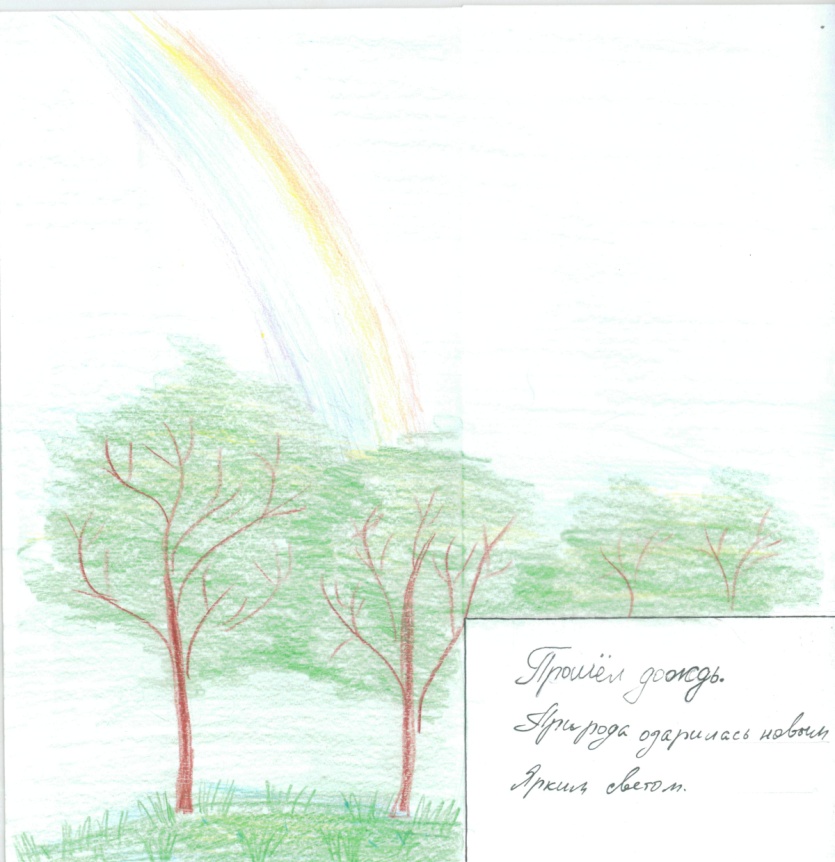 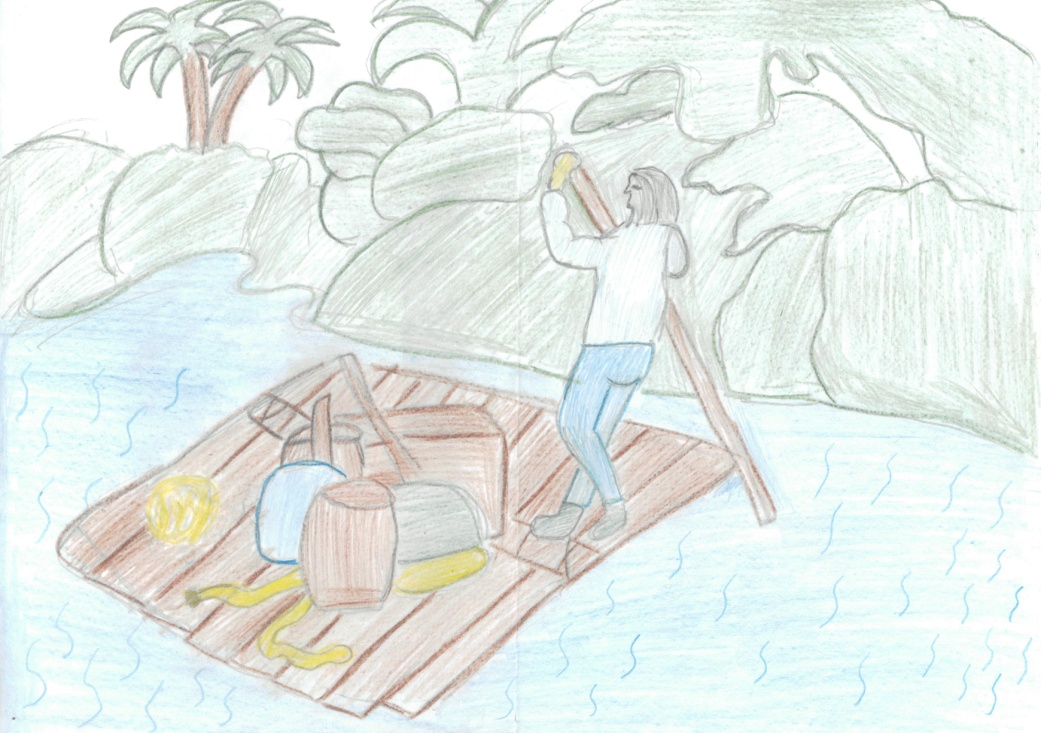 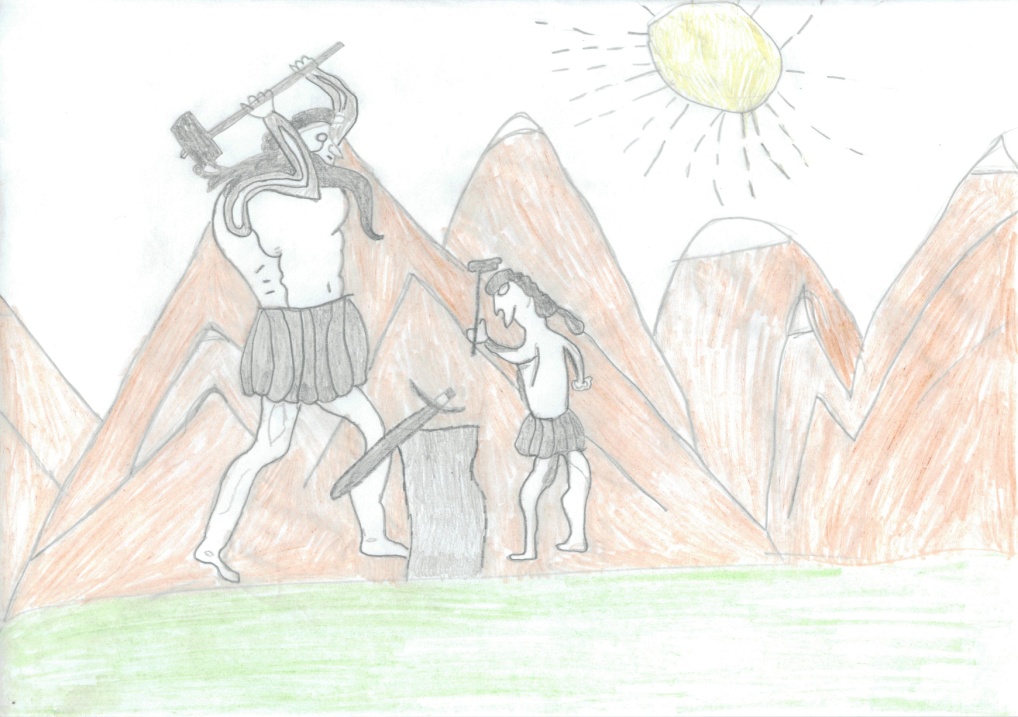 Внеурочная деятельность
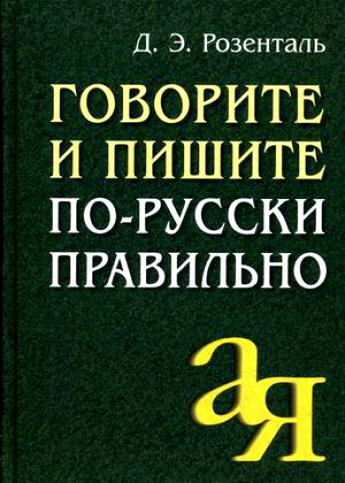 Результаты ГИА по русскому языку
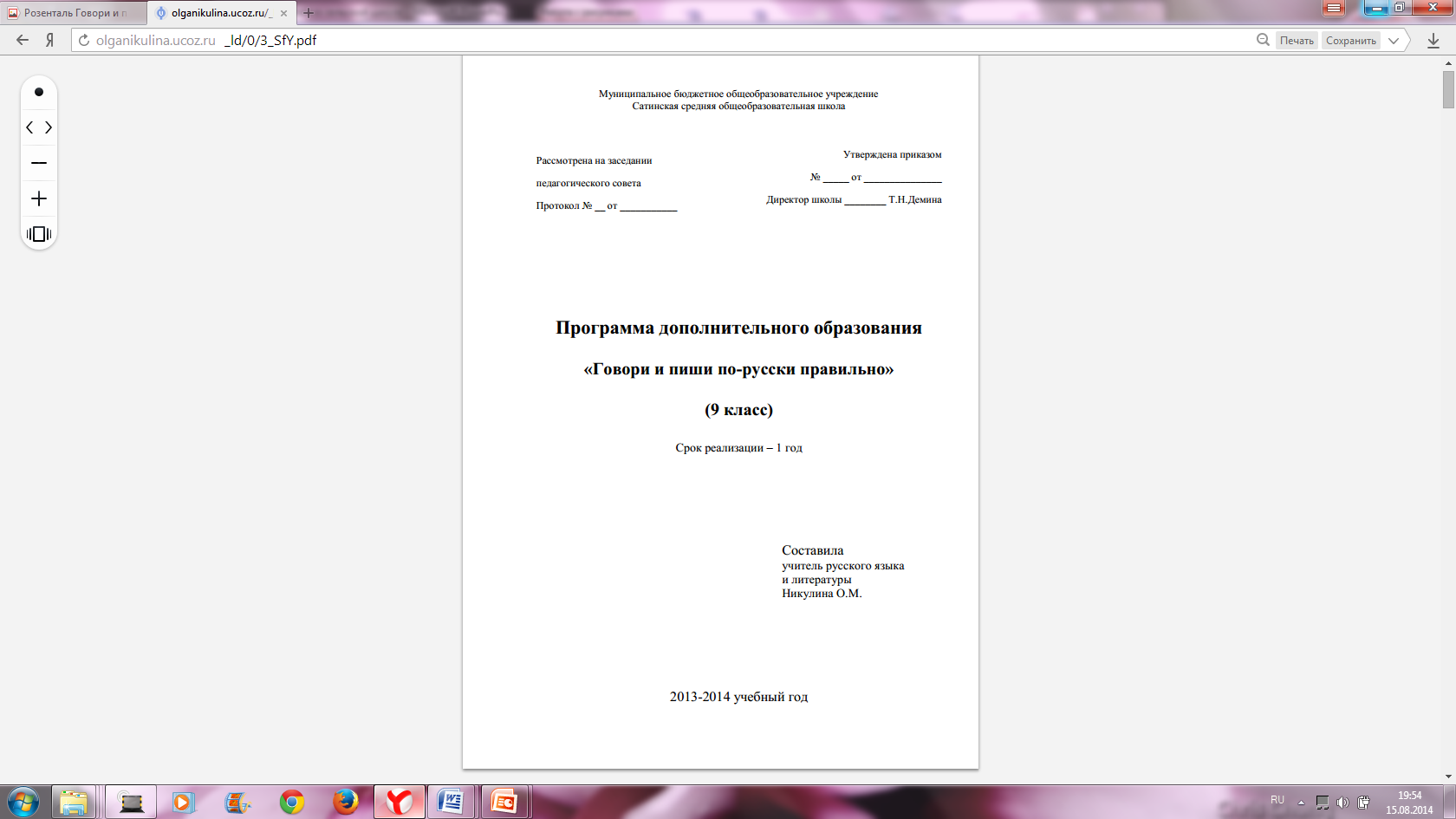 Воспитание юных журналистов
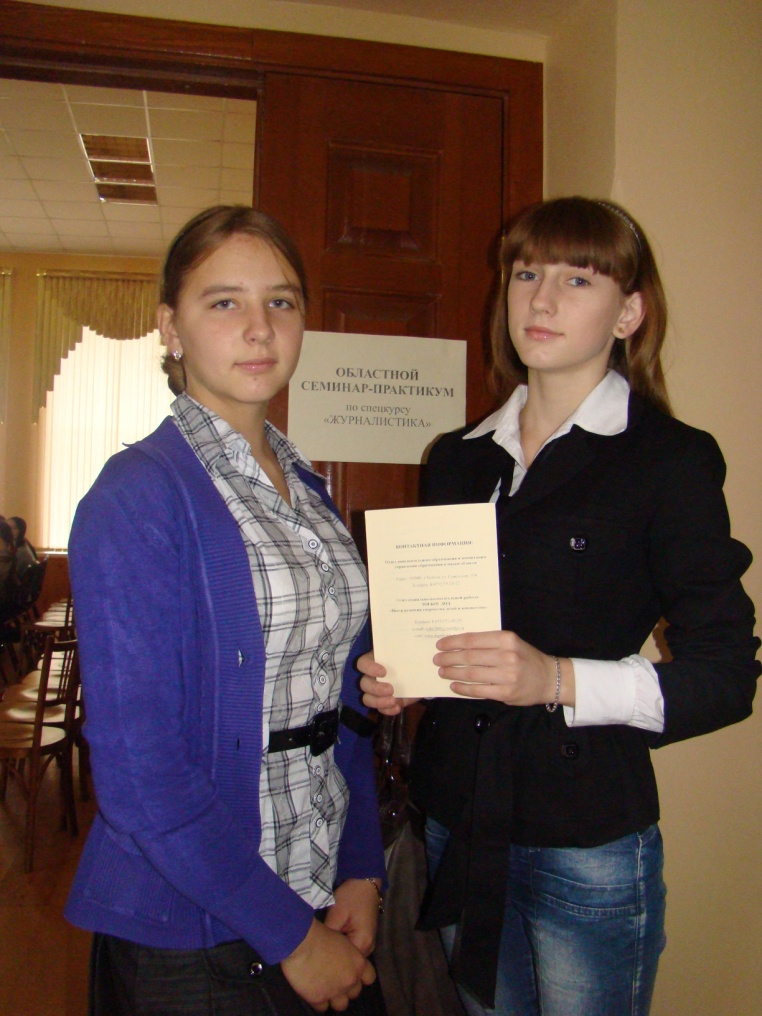 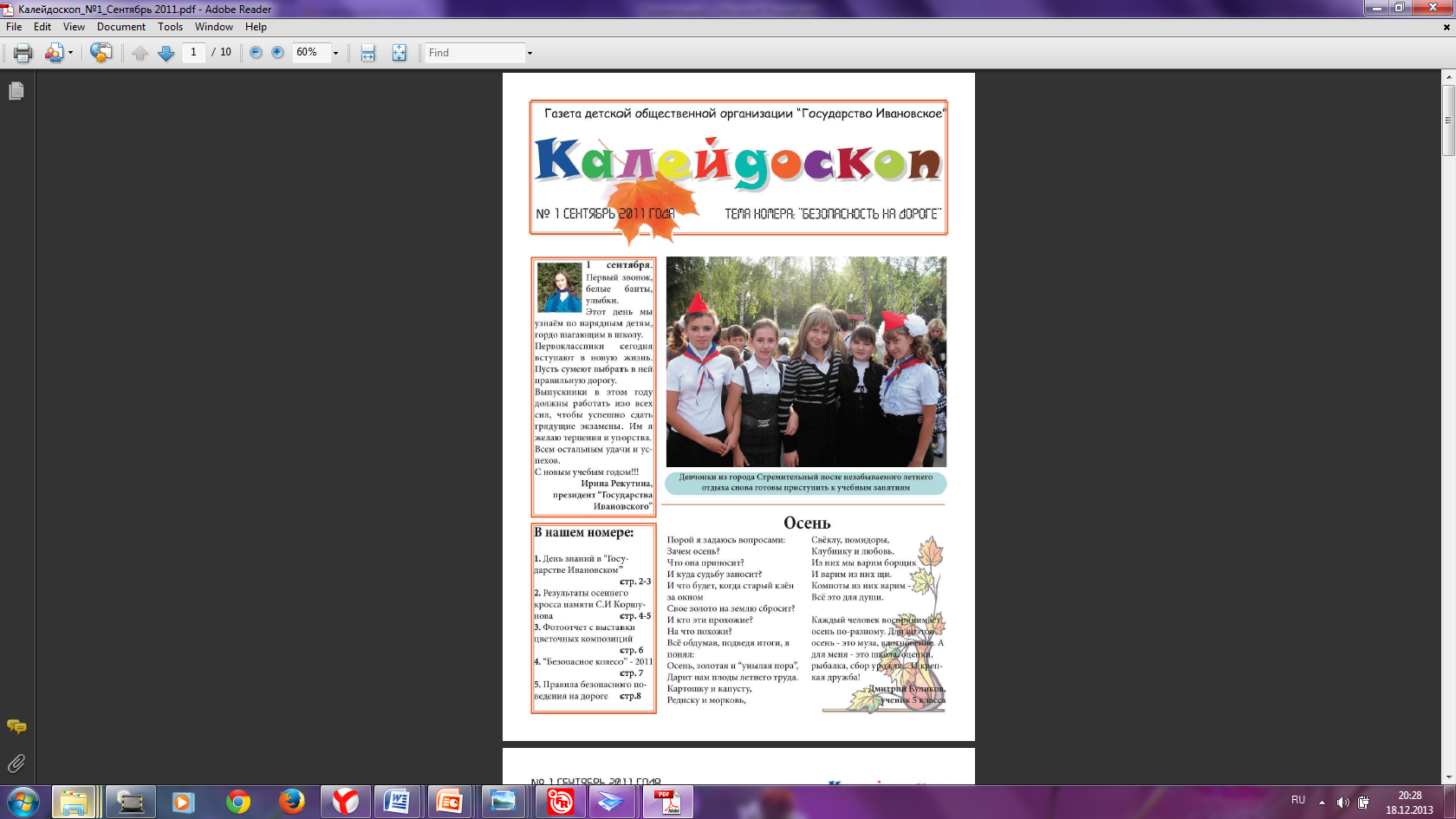 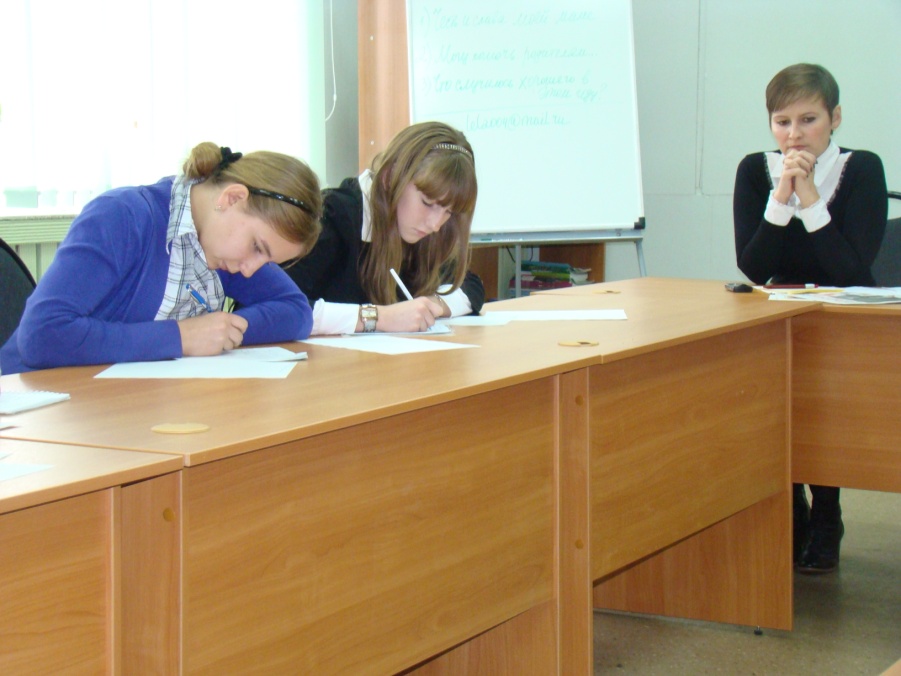 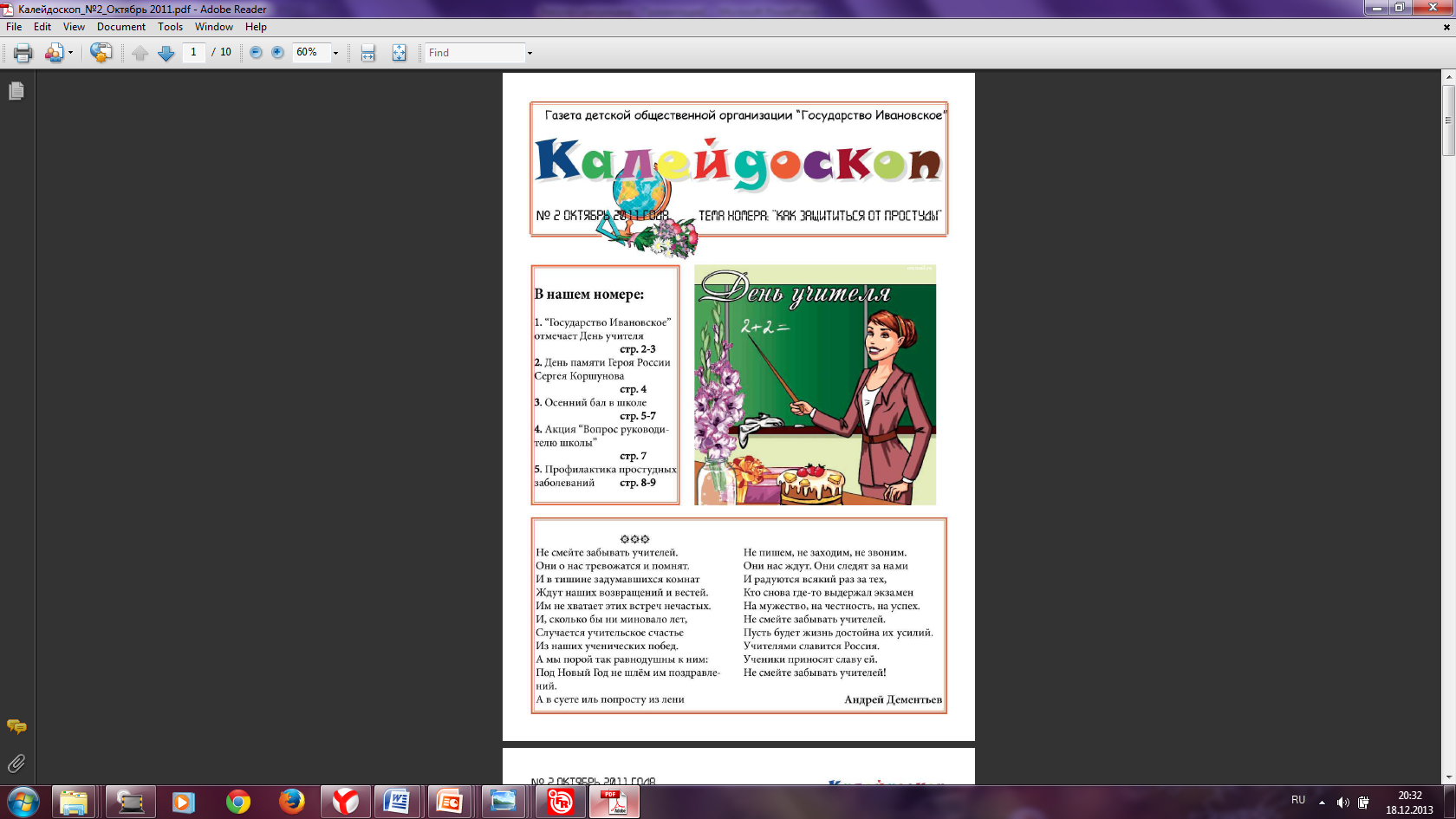 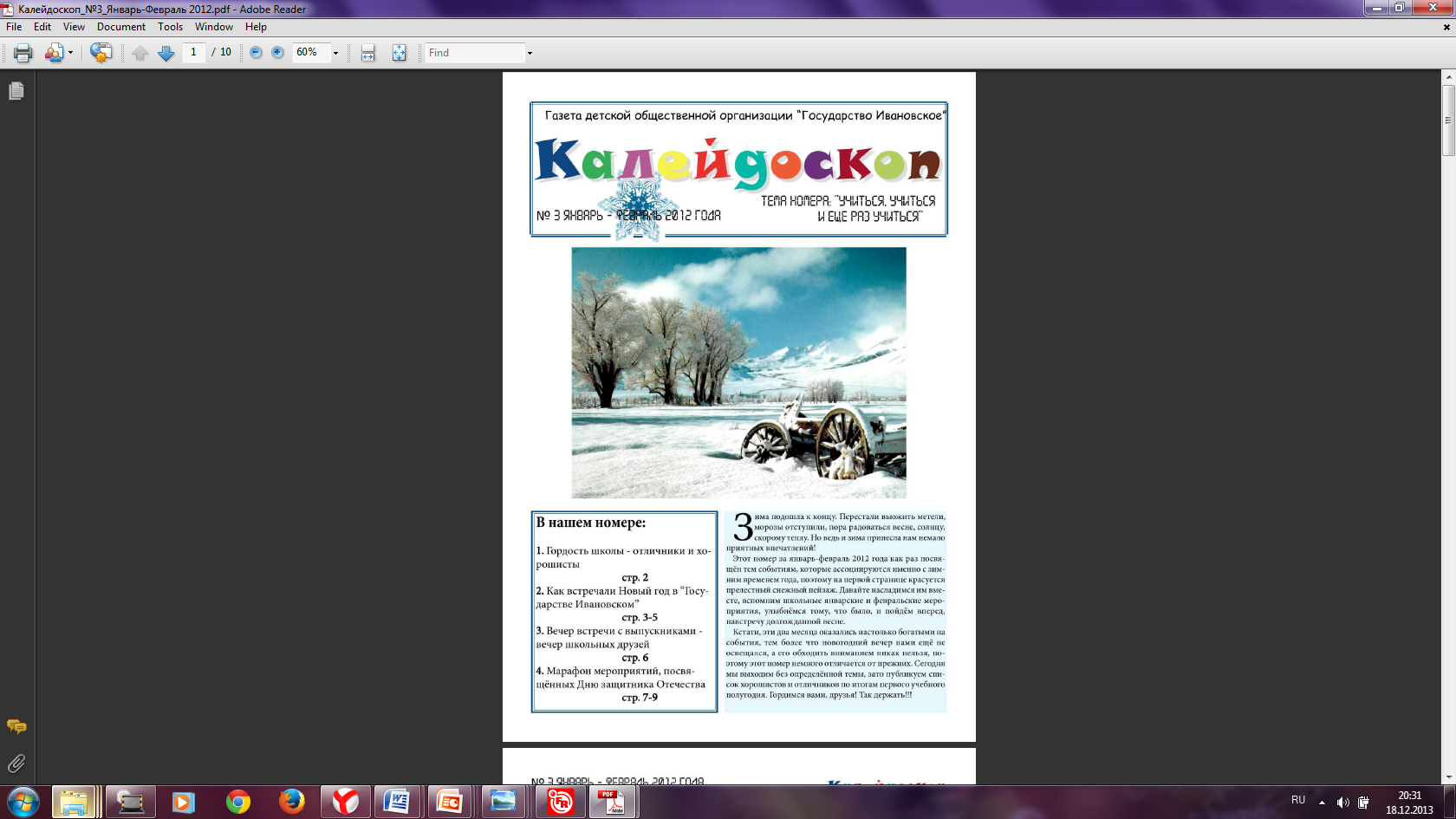 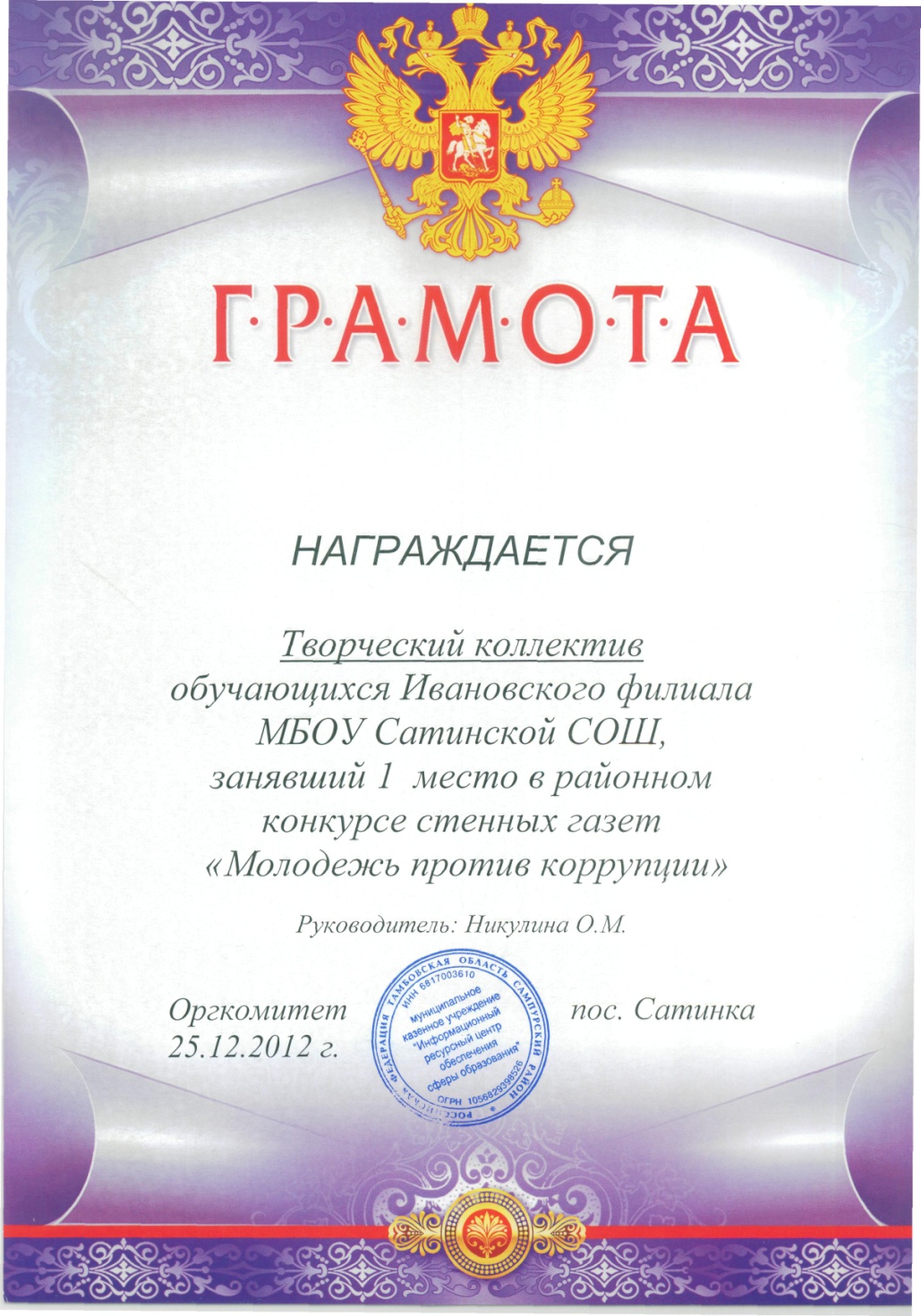 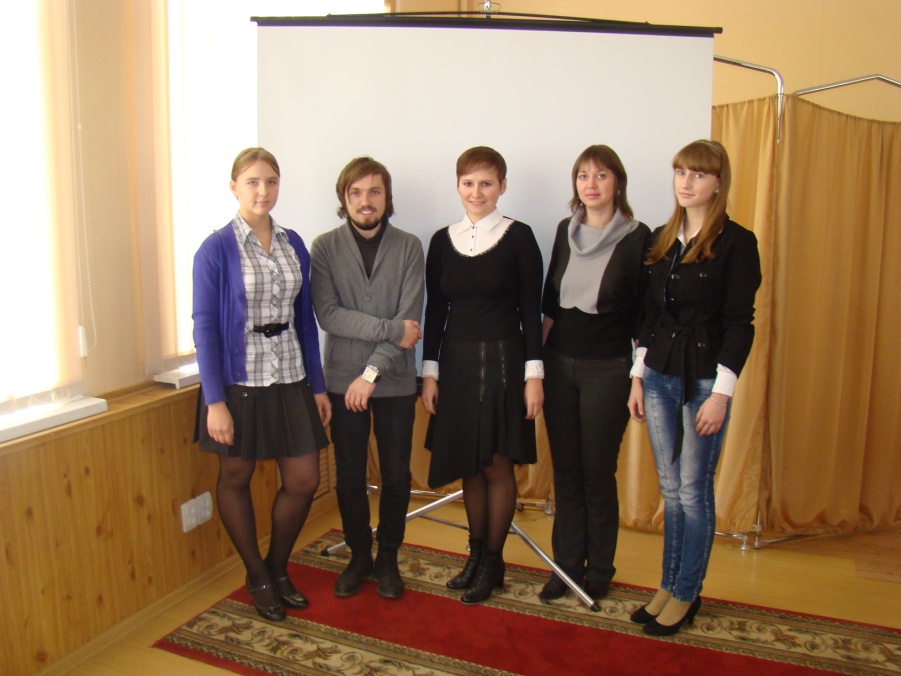 Я – классный руководитель
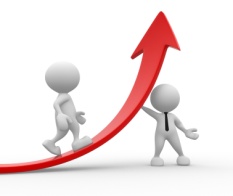 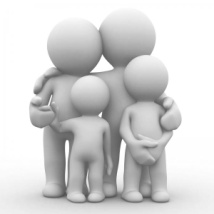 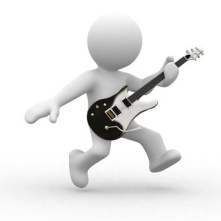 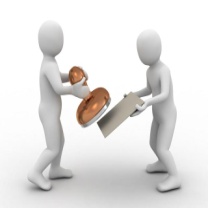 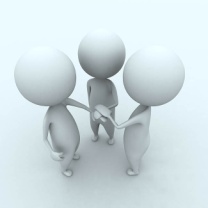 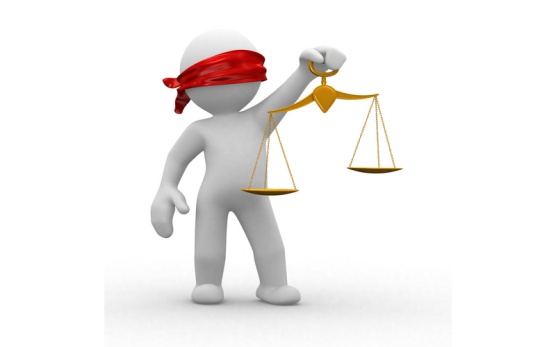 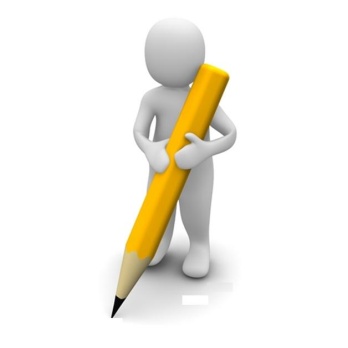 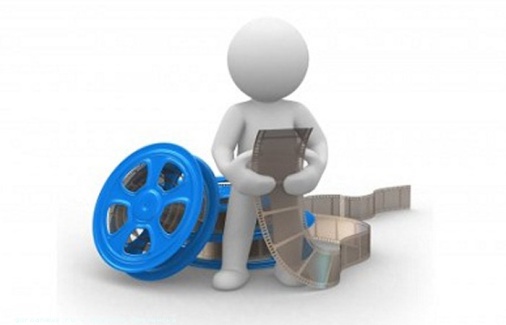 Подготовка к выступлениям
Ведение документации
Поддержка
Работа с родителями
Защита
Общение
Разработка мероприятий
Создание видео о жизни класса
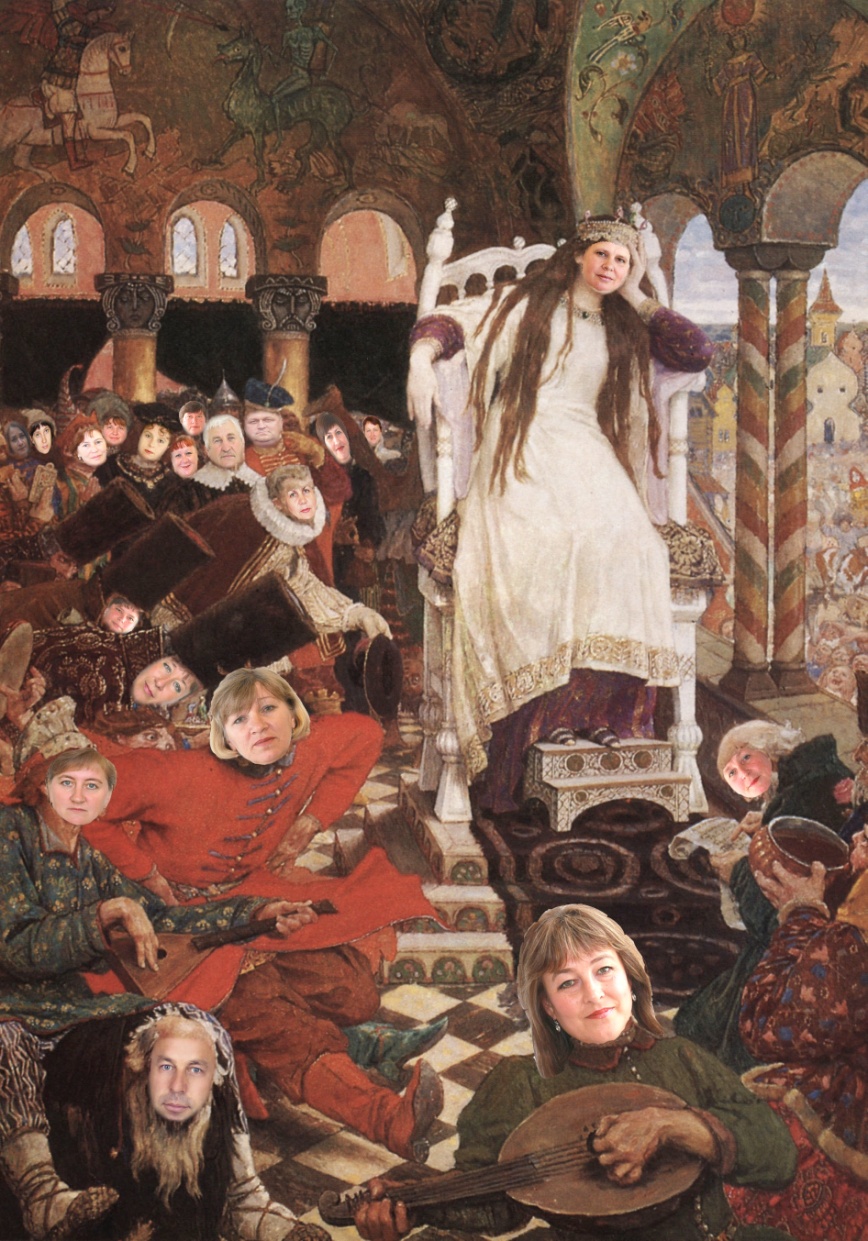 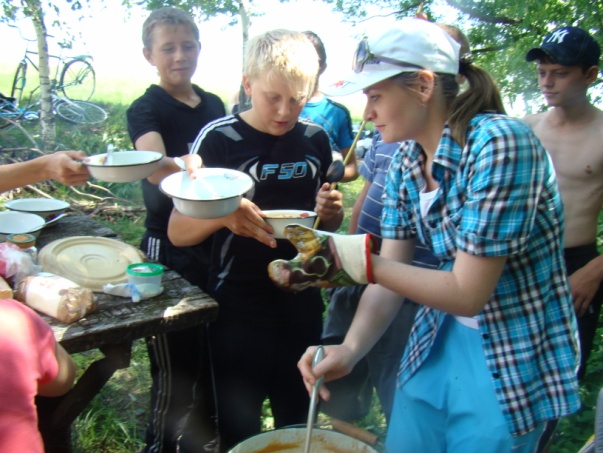 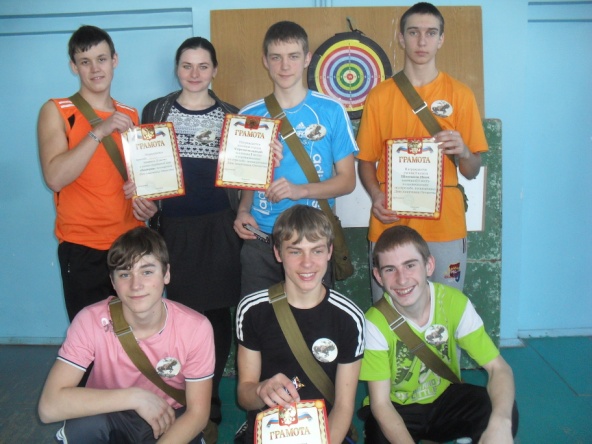 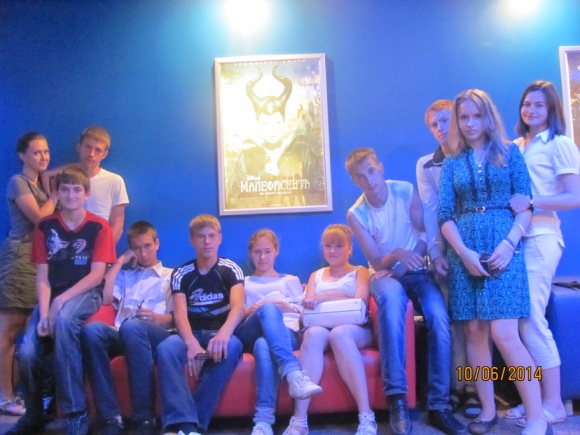 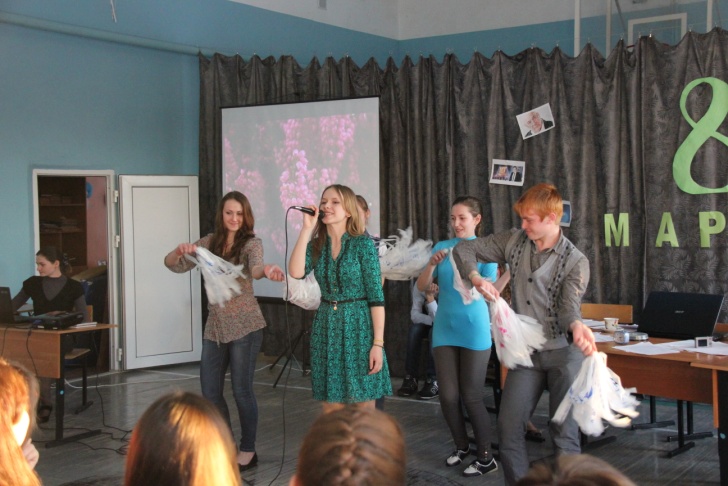 Личный пример – лучший стимул для ребенка
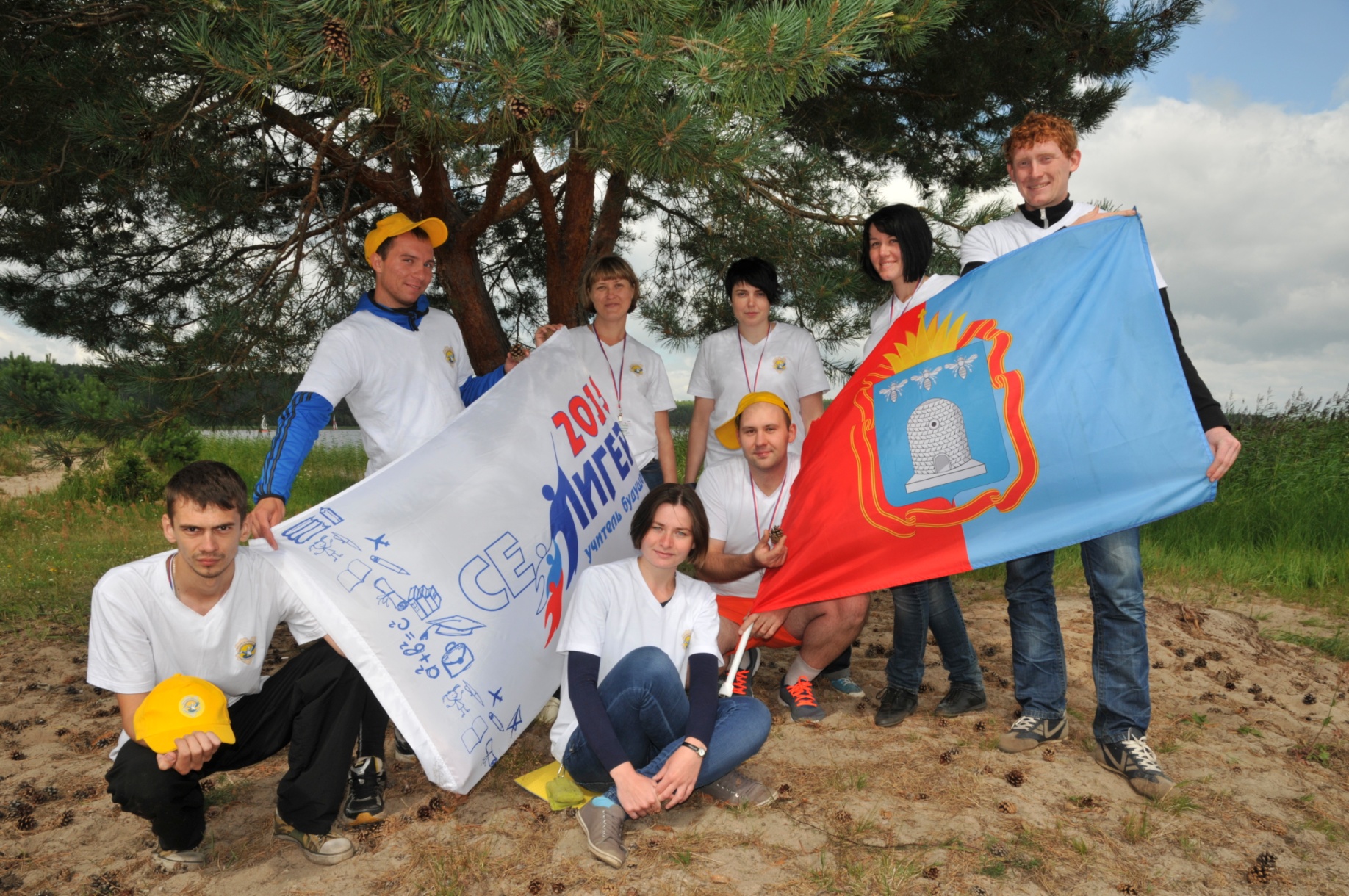 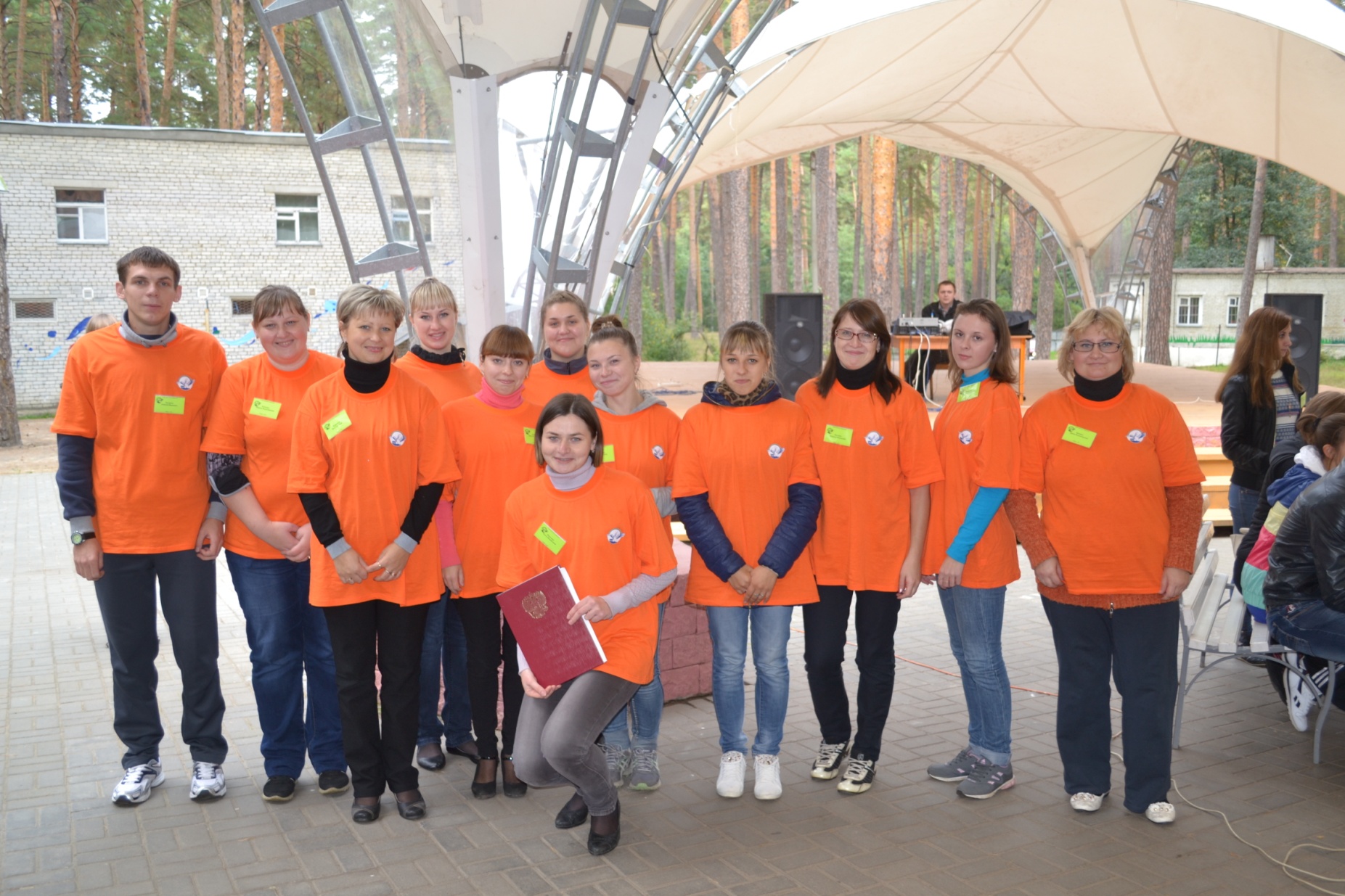 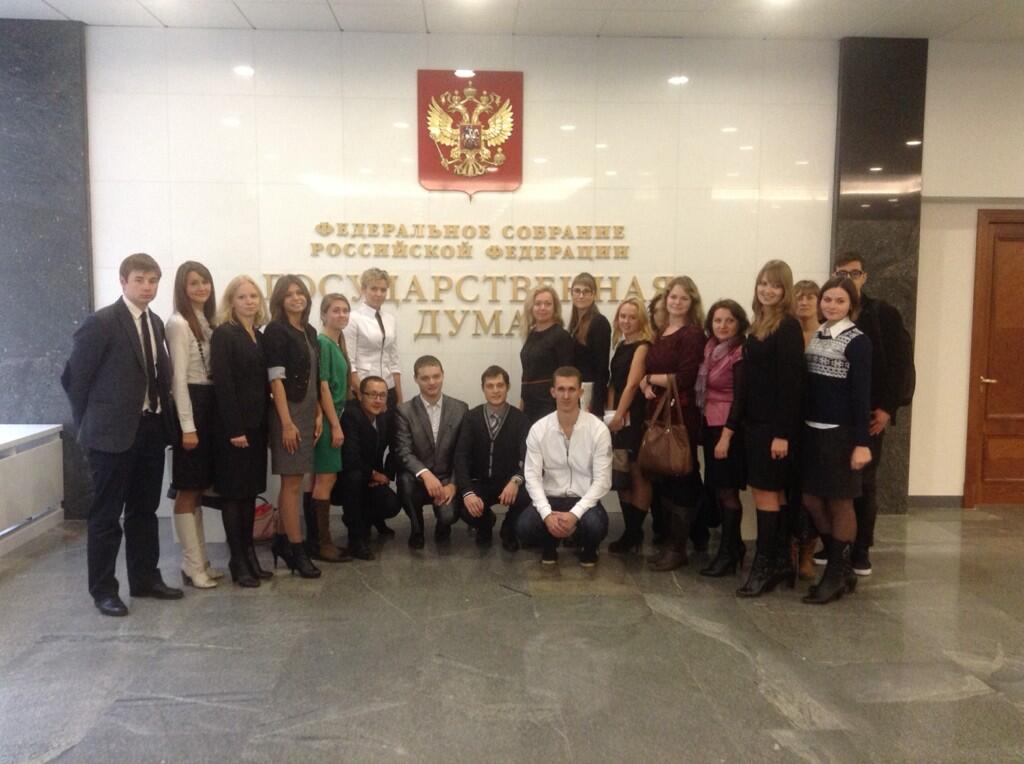 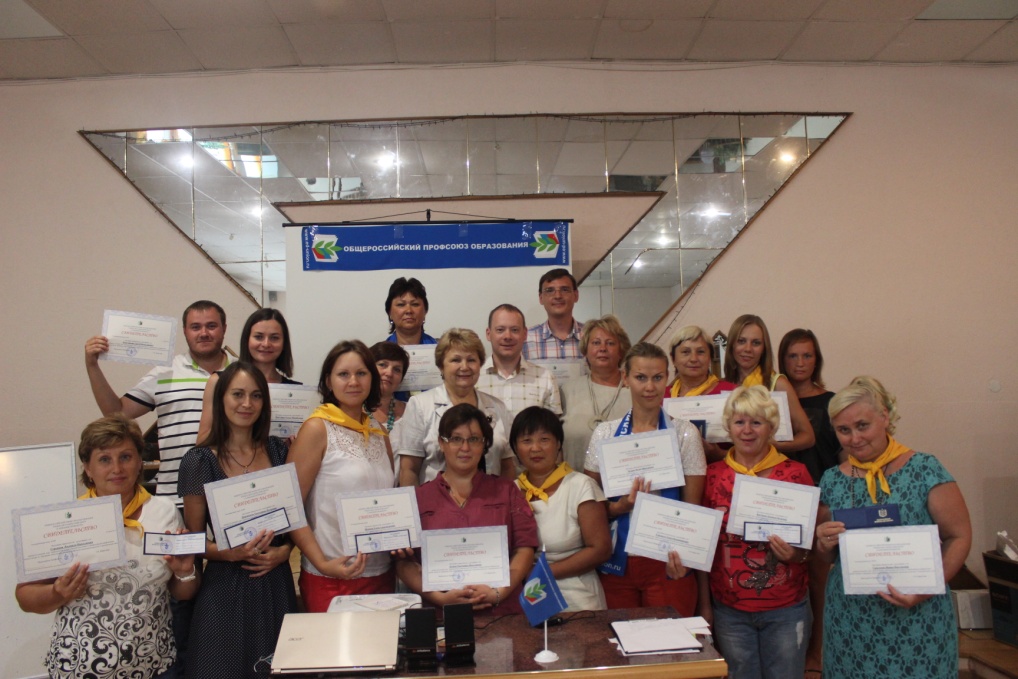 Позиционируя себя как молодого педагога и размышляя о своей роли в школе, я часто думала, что во многом не соответствую тем требованиям, которыми, на мой взгляд, должен обладать учитель. Наверное, потому, что в голове укоренился образ учителя прошлого, дающего знания, а не учащего их добывать самостоятельно. Так всегда учили меня: в школе, в колледже, в вузе.
Теперь, наблюдая современные процессы в образовании, я вижу, как коренным образом меняется и роль учителя. Возможно, я как раз ближе к тому портрету, который складывается в наше время? Может, стоит перестать считать недостатком то, что я не так явно похожу на своих педагогов? Они научили меня тому, что умеют сами, поэтому и уроки мои строятся по традиционной структуре. Но моя суть и характер под нее не подходят и стараются выйти за эти рамки, построить что-то новое, современное. Надеюсь, что это противоречие даст мне толчок для развития и в скором времени я наконец буду считать себя достойной носить звание УЧИТЕЛЬ.
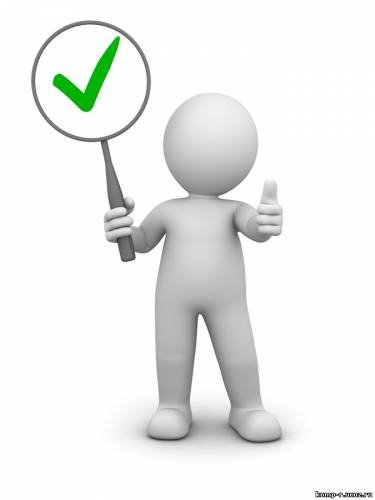 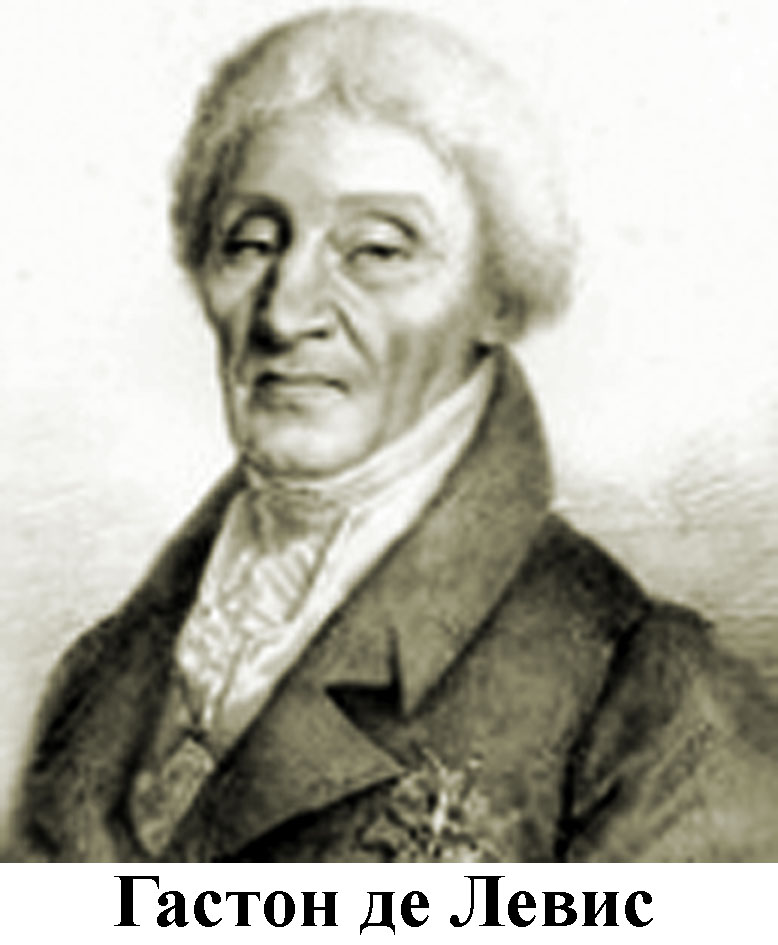 1764 – 1830 гг.
Гордость отвергает сомнение, а разум допускает его.

Гастон де Левис,
французский писатель,